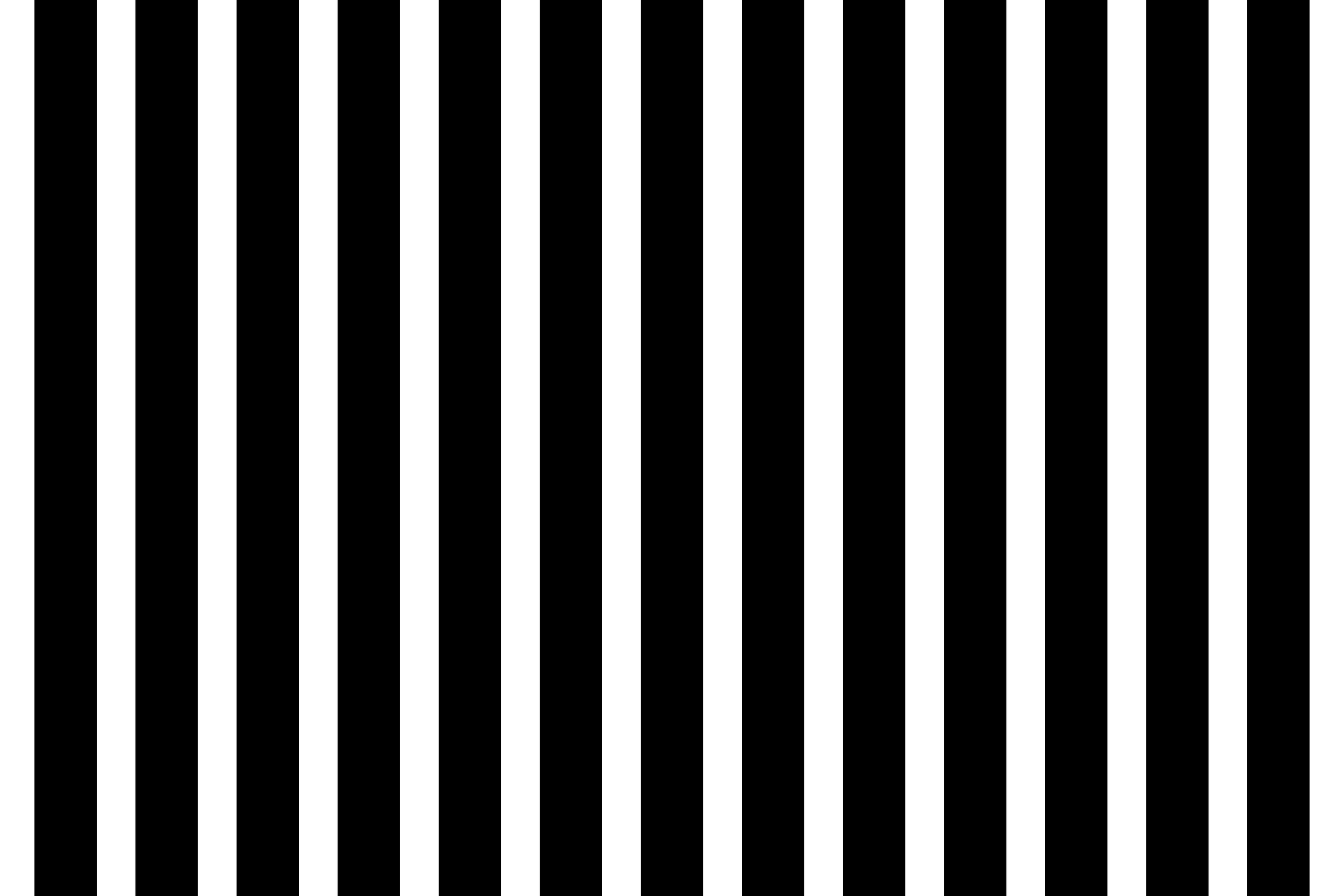 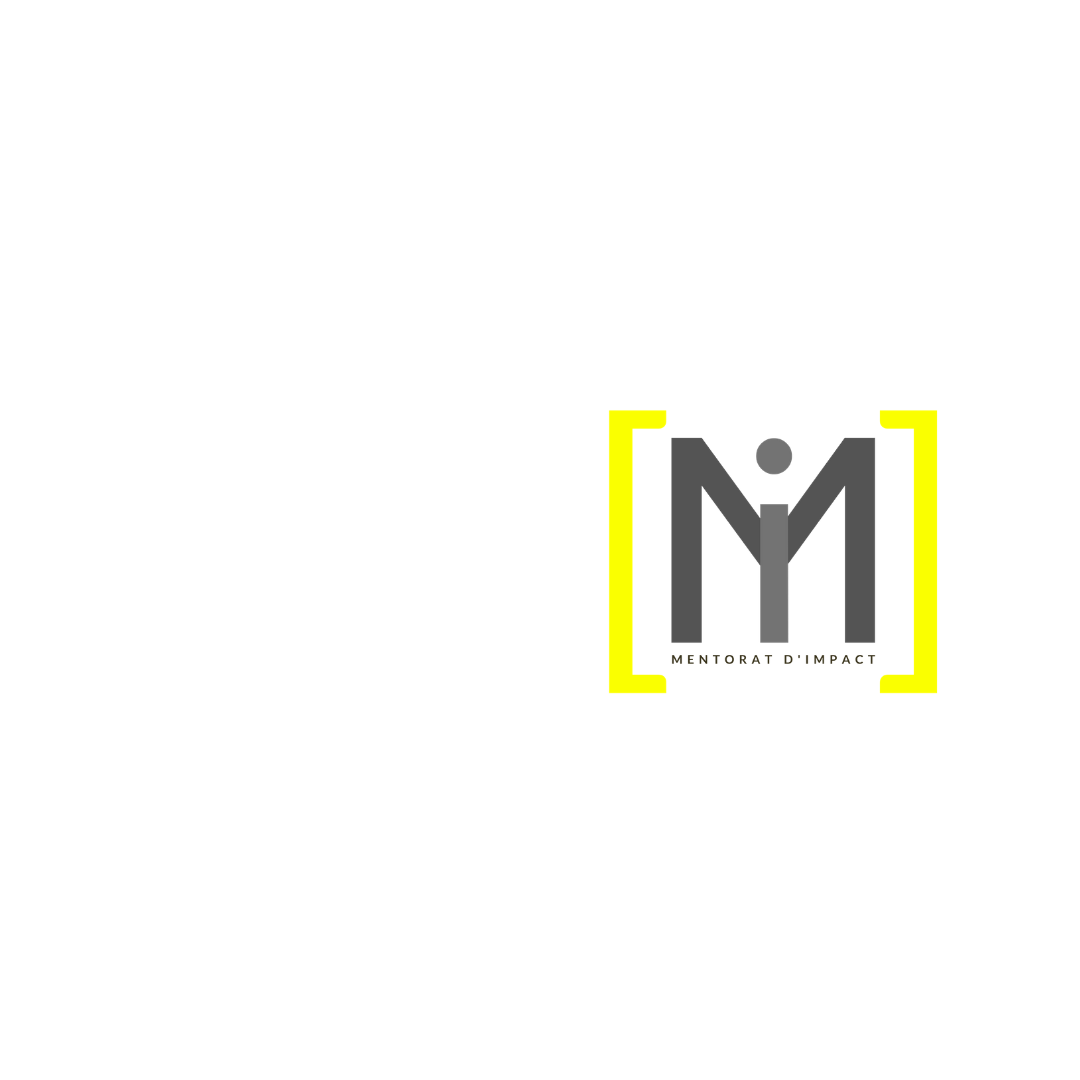 Outils de coaching pour le mentorat
FÉLIX ORTIZ
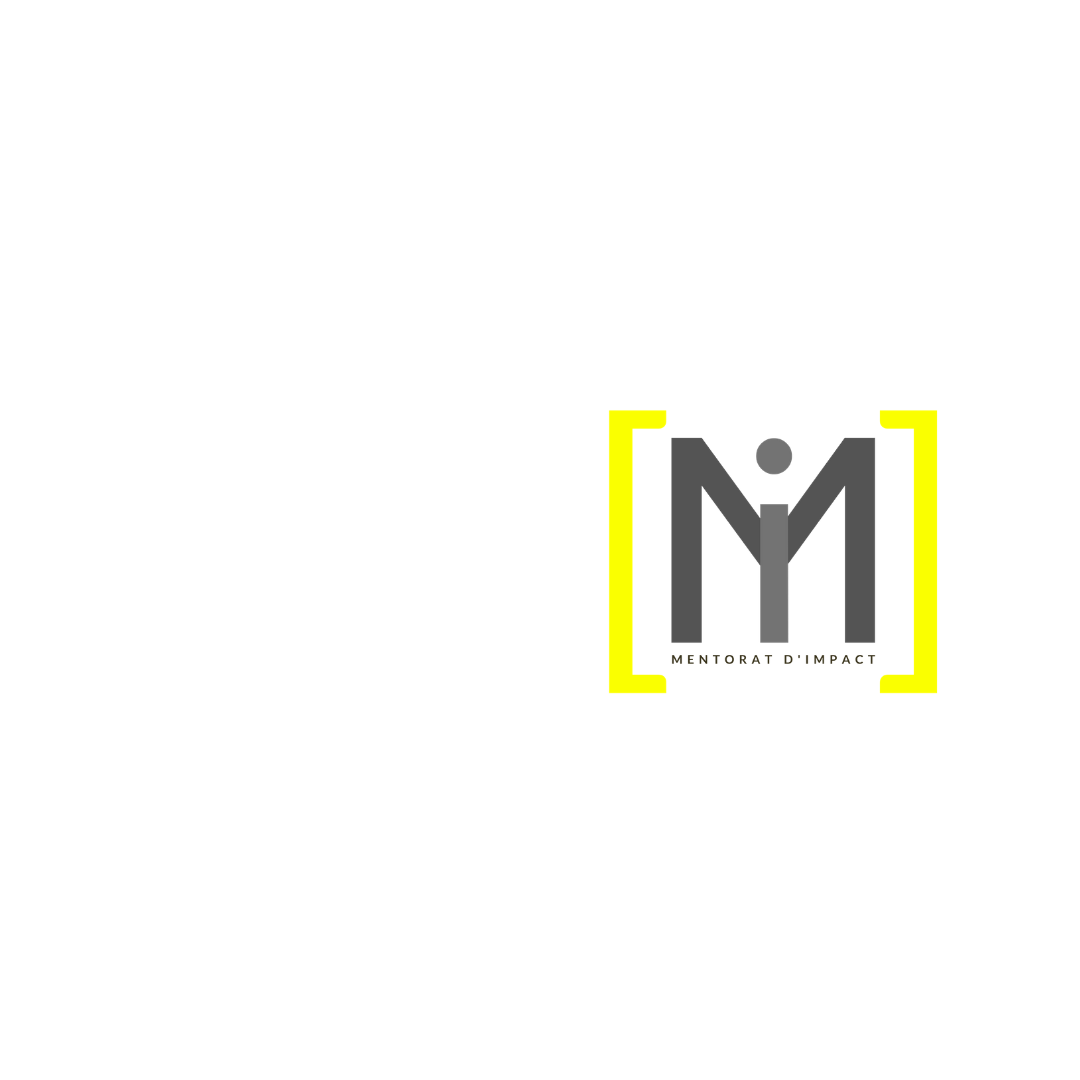 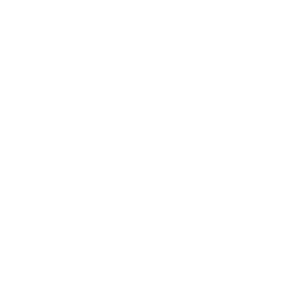 OBJECTIF GÉNÉRAL
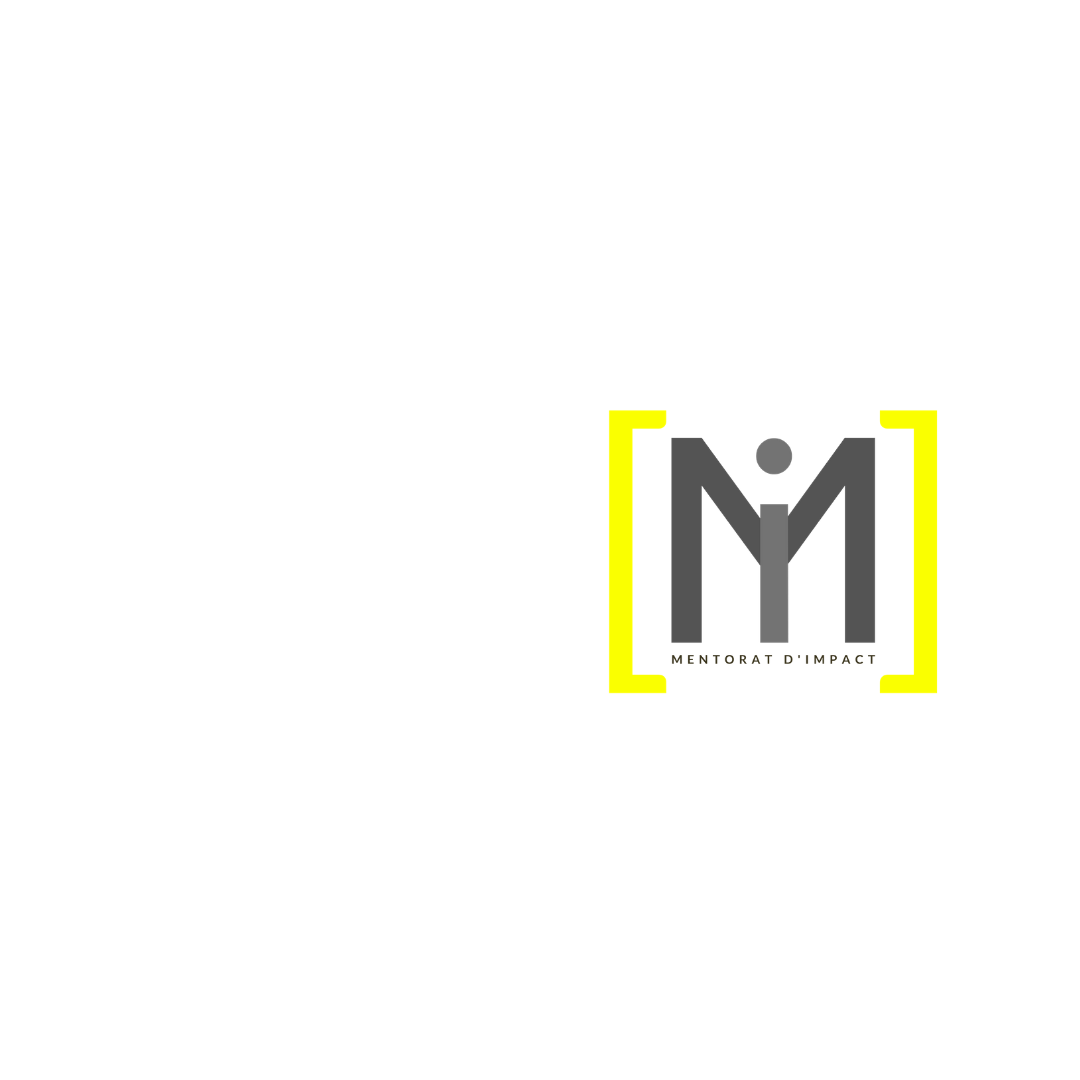 Vous aider à comprendre comment les outils de coaching de base peuvent vous aider à être plus efficace et efficient dans le processus d'accompagnement spirituel des personnes, c'est-à-dire l'exercice de mentorat.
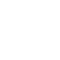 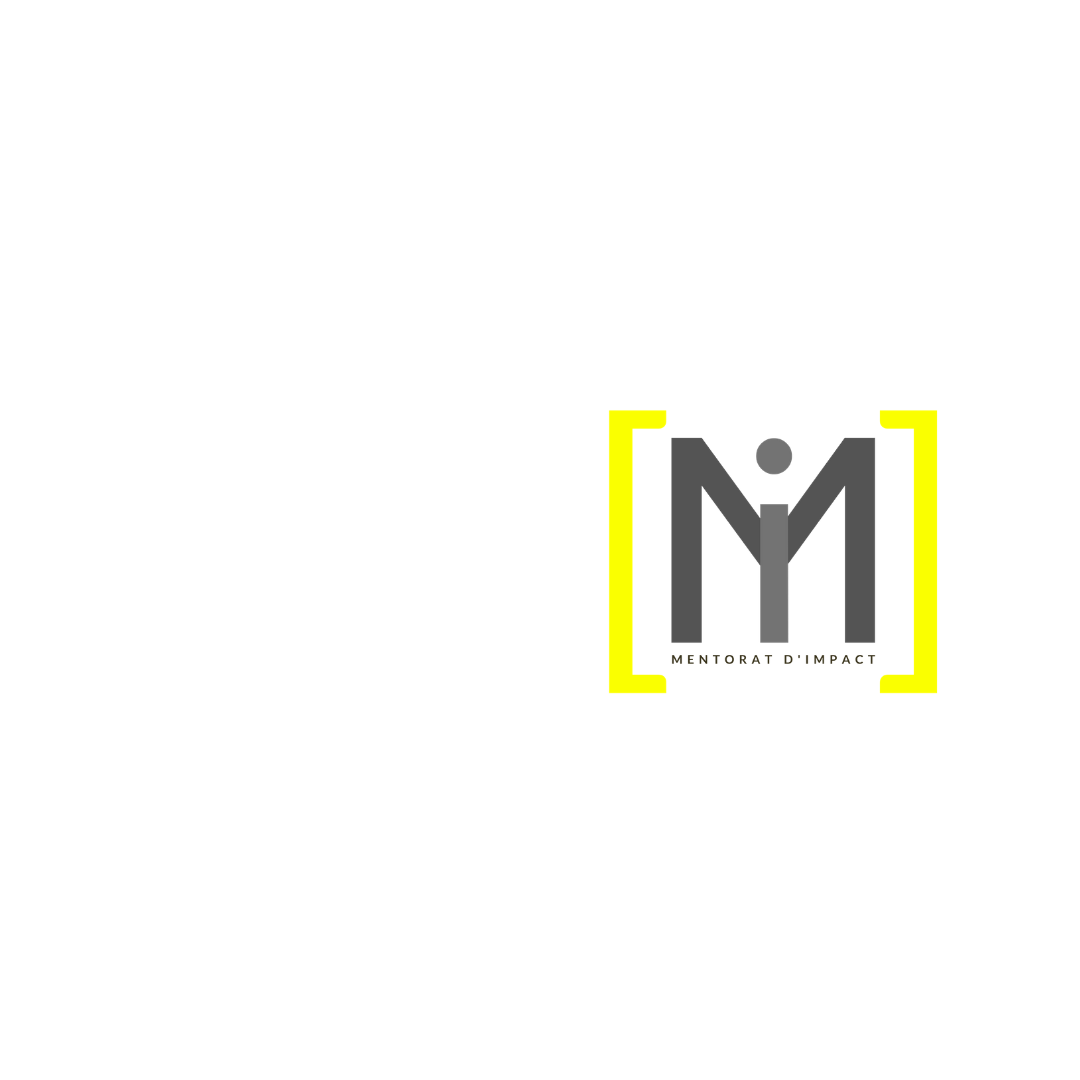 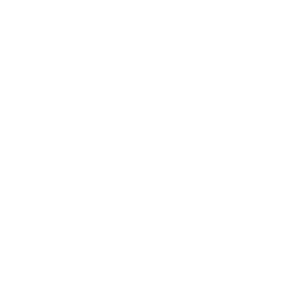 OBJECTIFS SPÉCIFIQUES
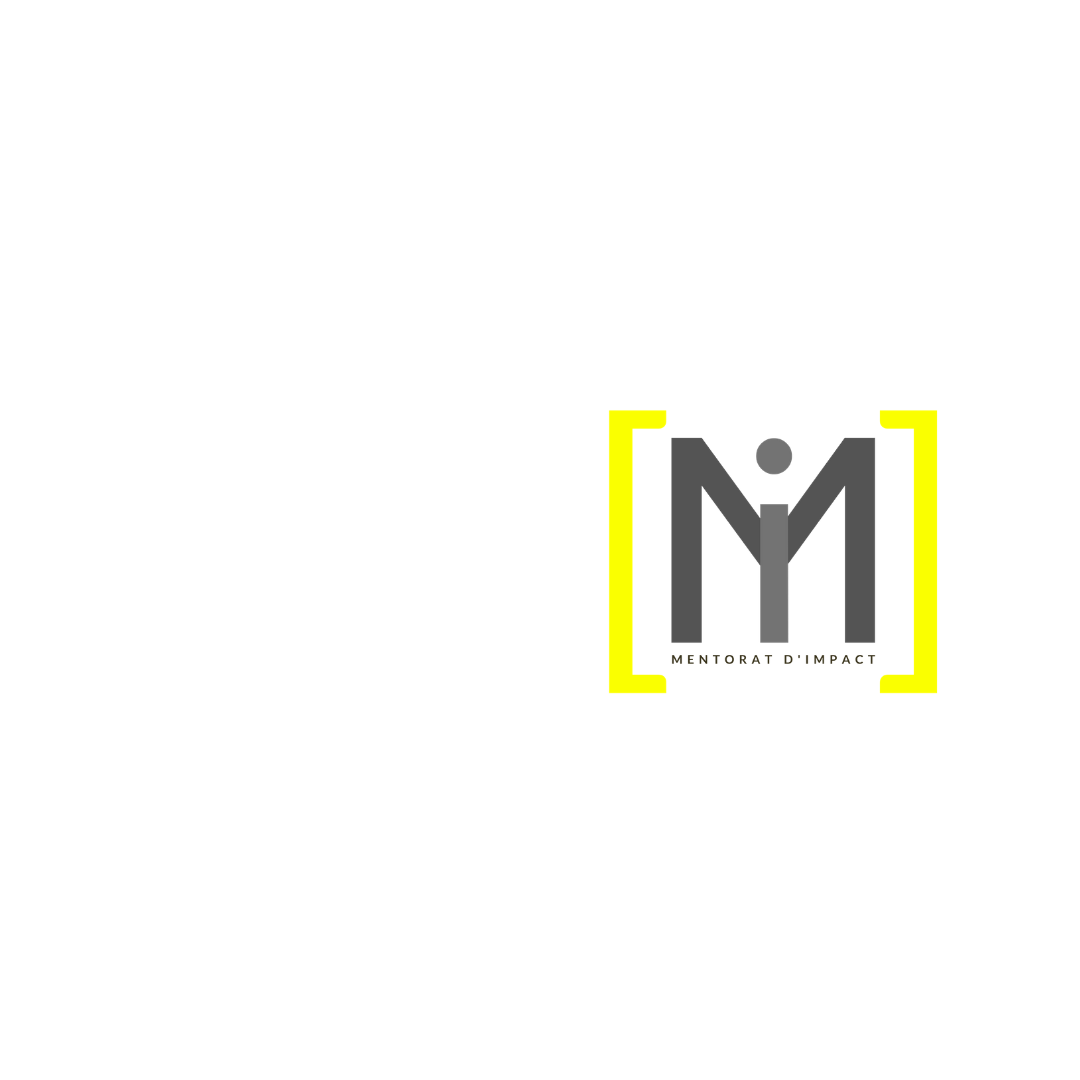 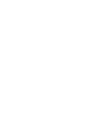 Comprendre le but ultime du processus d'accompagnement spirituel.

Connaître et comprendre les deux éléments clés qui aident dans ce processus: la conscience et la responsabilité.
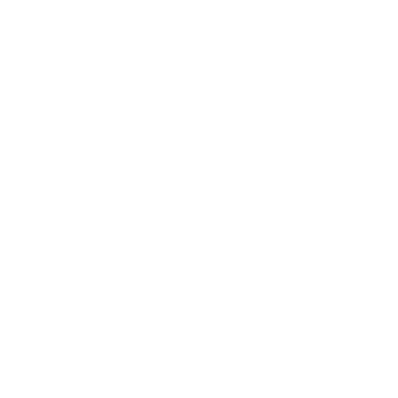 Comprendre comment le rôle du leader (mentor)doit évoluer pour rendre possible ce qui est énoncé au point 2.

Se familiariser avec trois outils de coaching de base: l'écoute active, les questions puissantes et l'application, et comment les appliquer dans le travail du mentor.
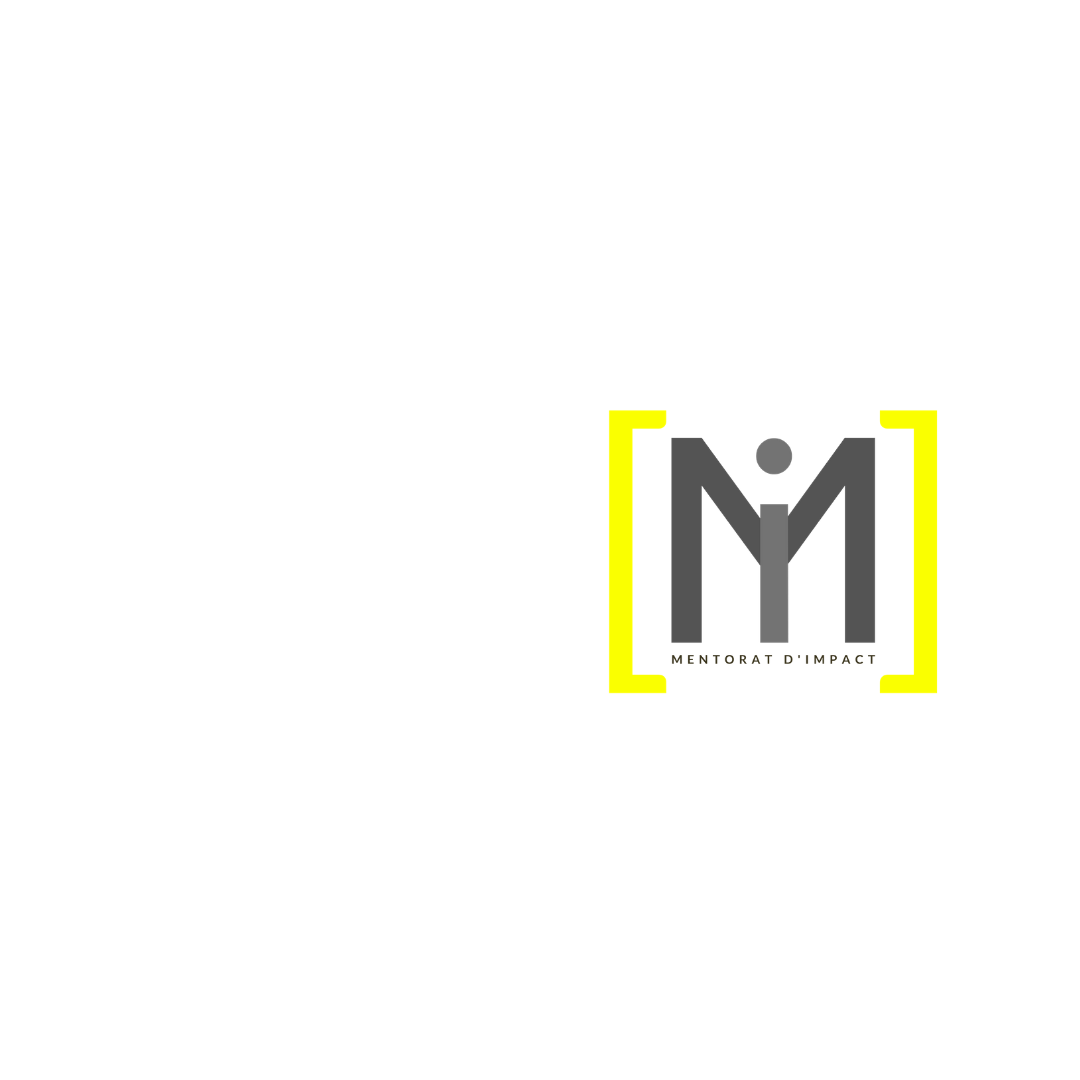 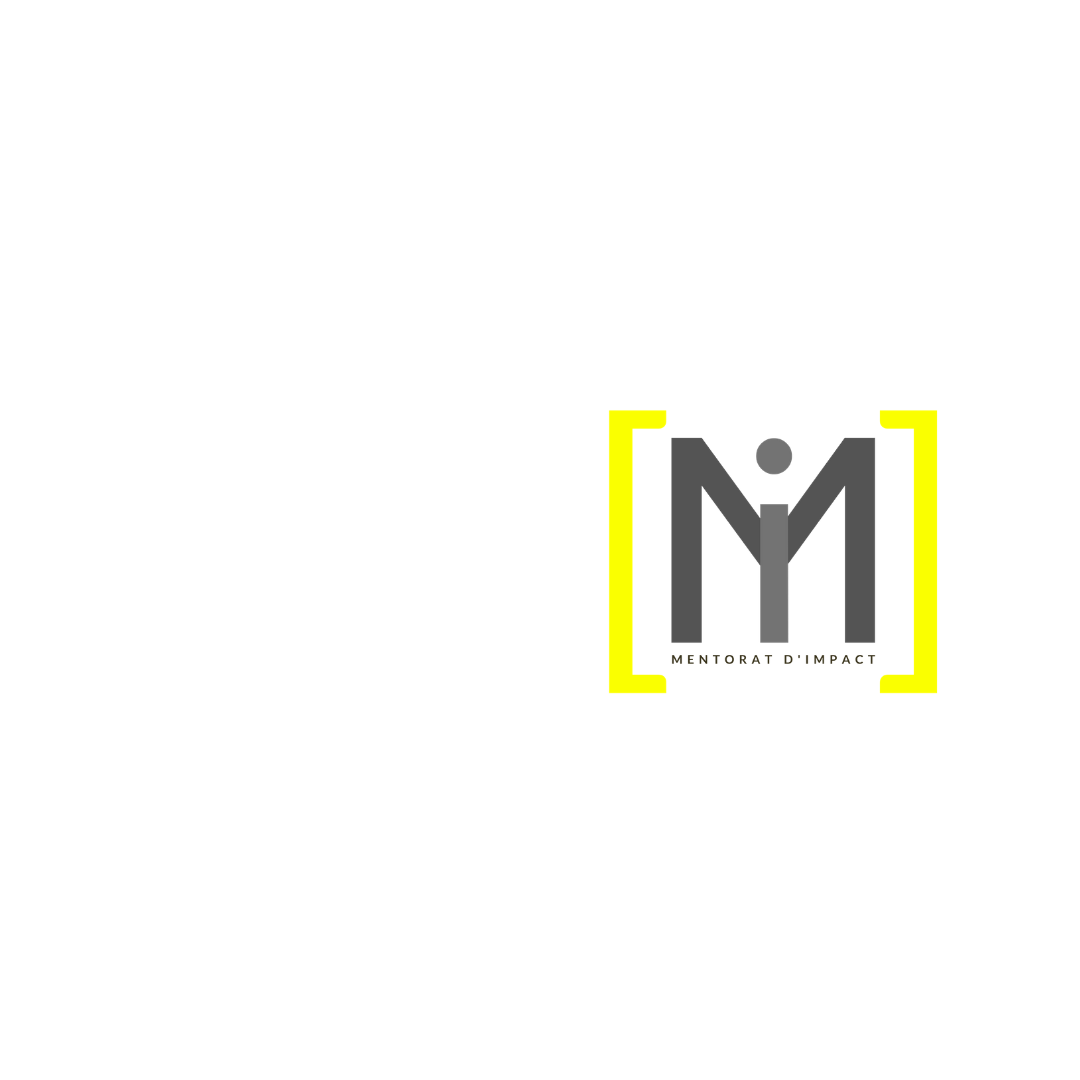 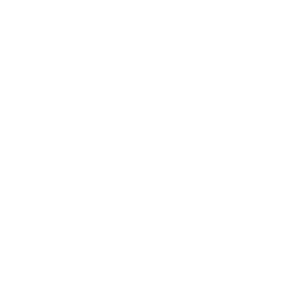 Petits Groupes
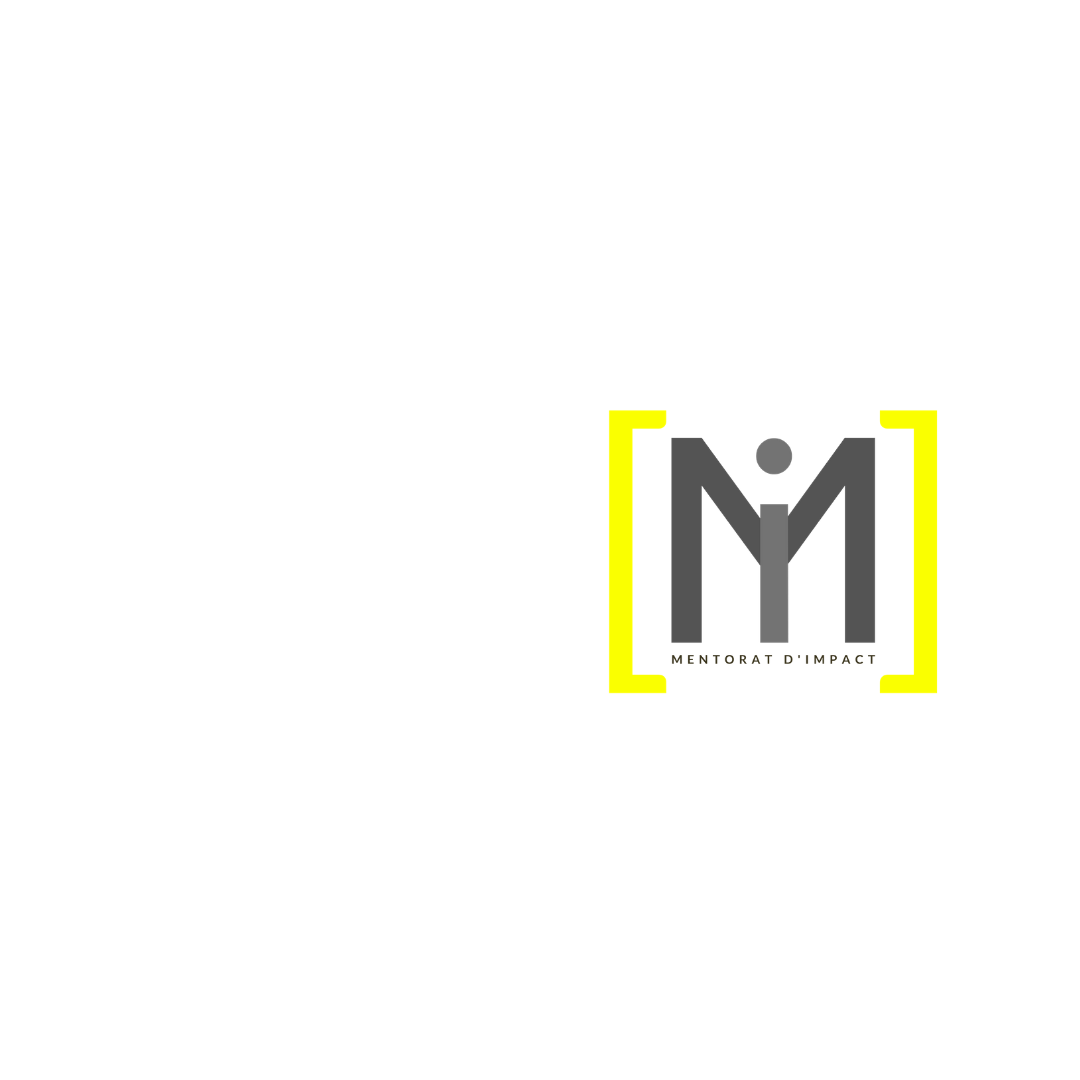 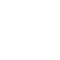 Le but du mentorat

Pour que Christ soit formé en nous



La Construction du Royaume de Dieu
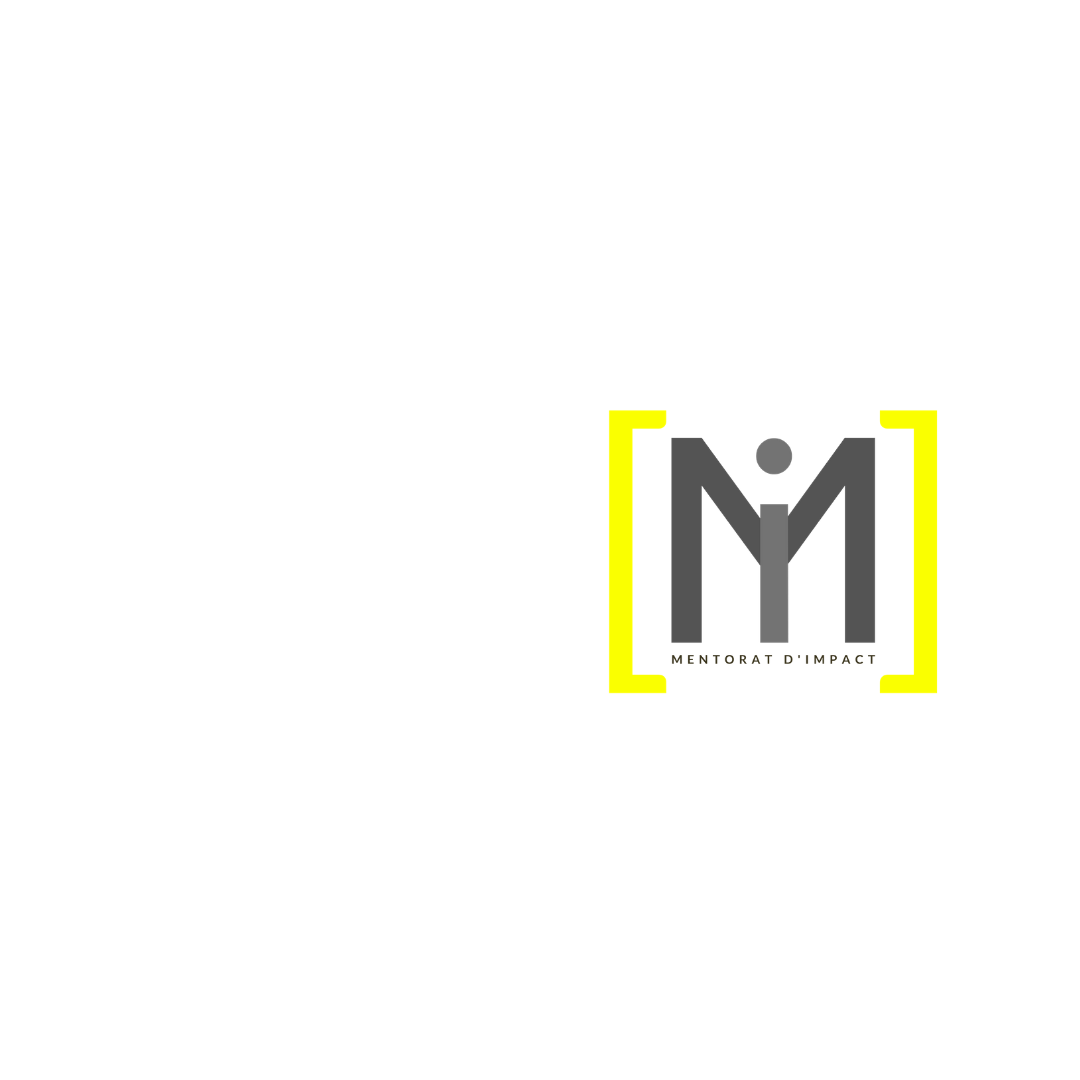 DEUX EXIGENCES


Conscience

Responsabilité
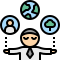 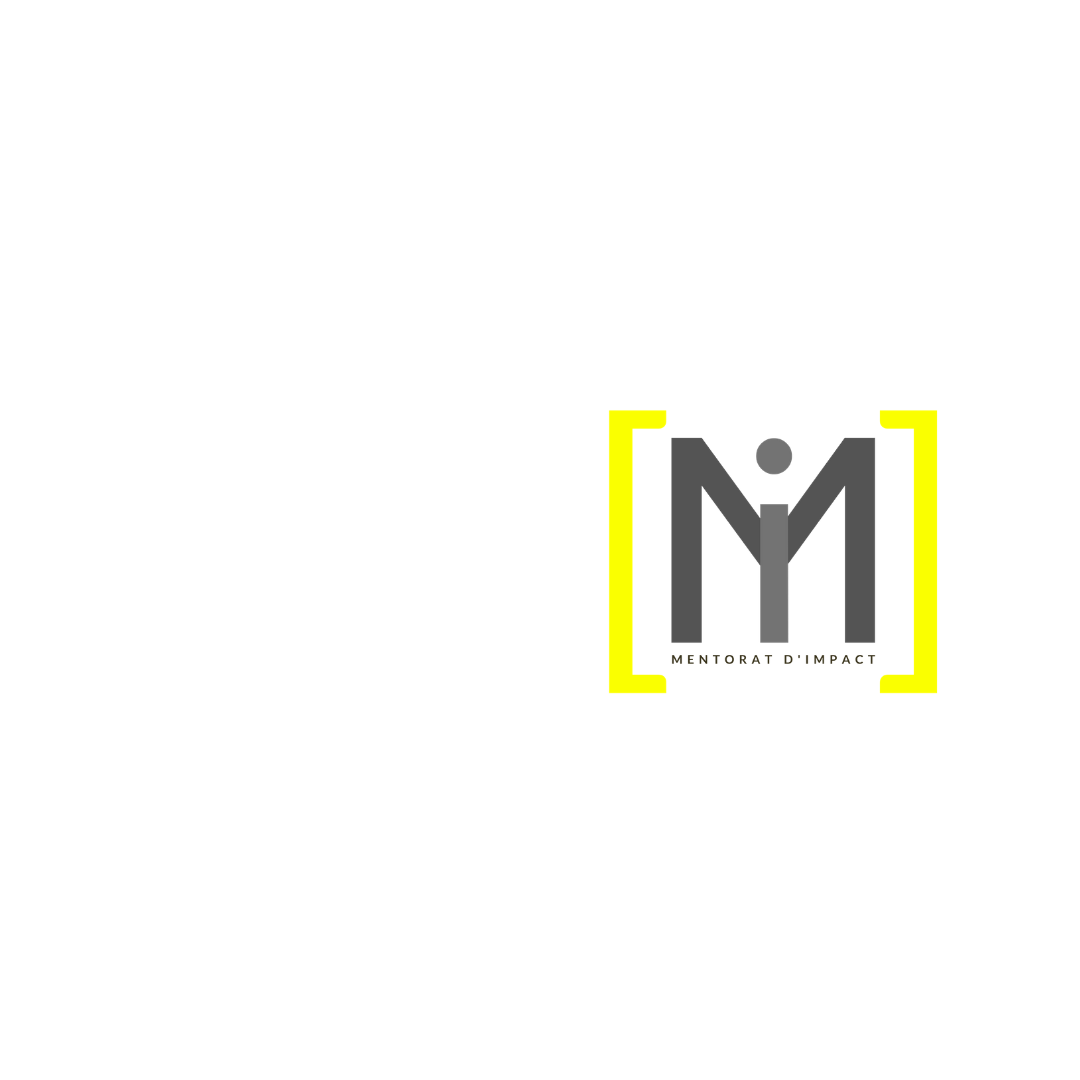 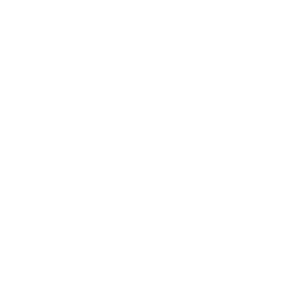 Petits Groupes
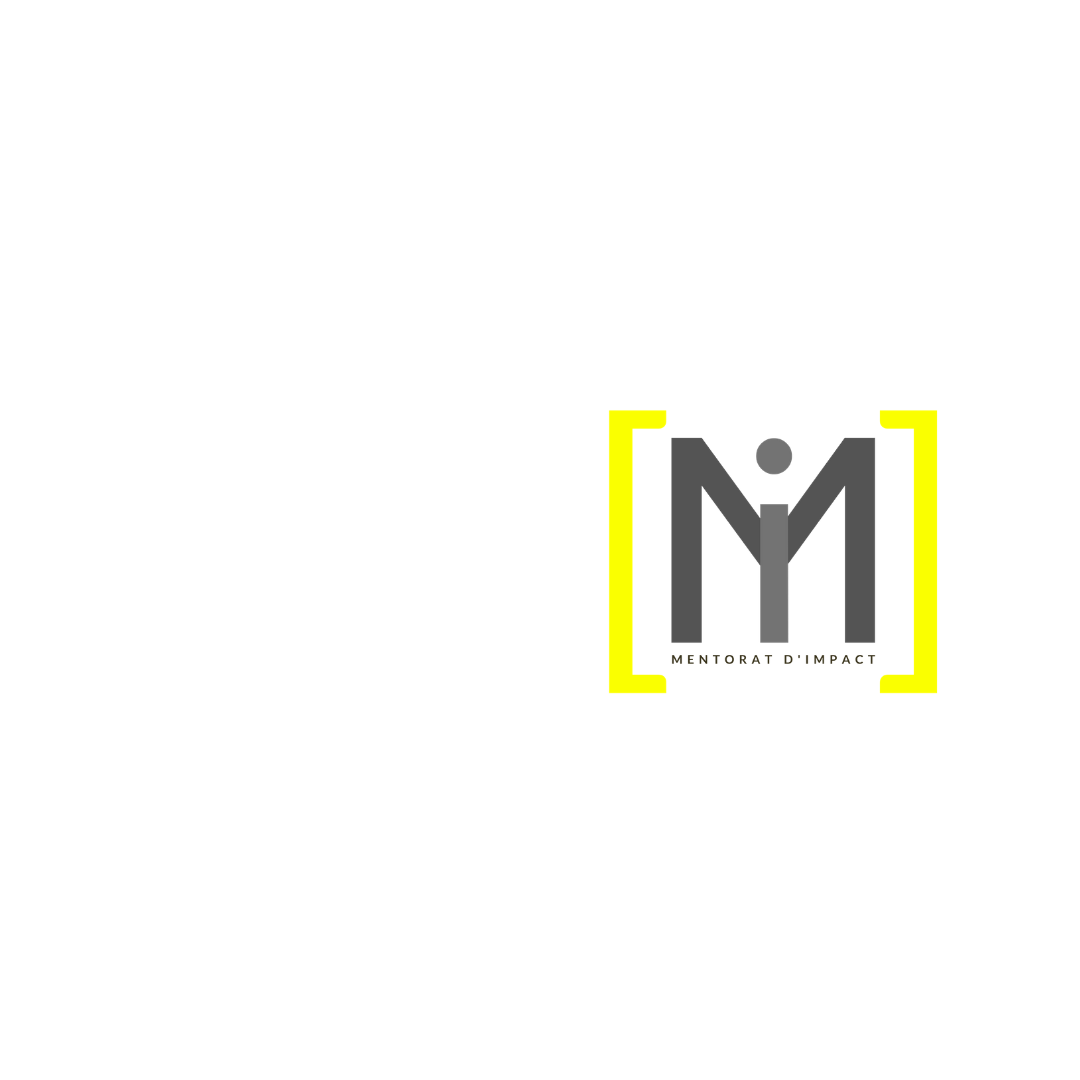 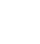 CONSCIENCE

La conscience implique d'acquérir la connaissance de quelque chose par la réflexion, l'observation ou l'interprétation de ce que l'on voit, entend, ressent, etc.
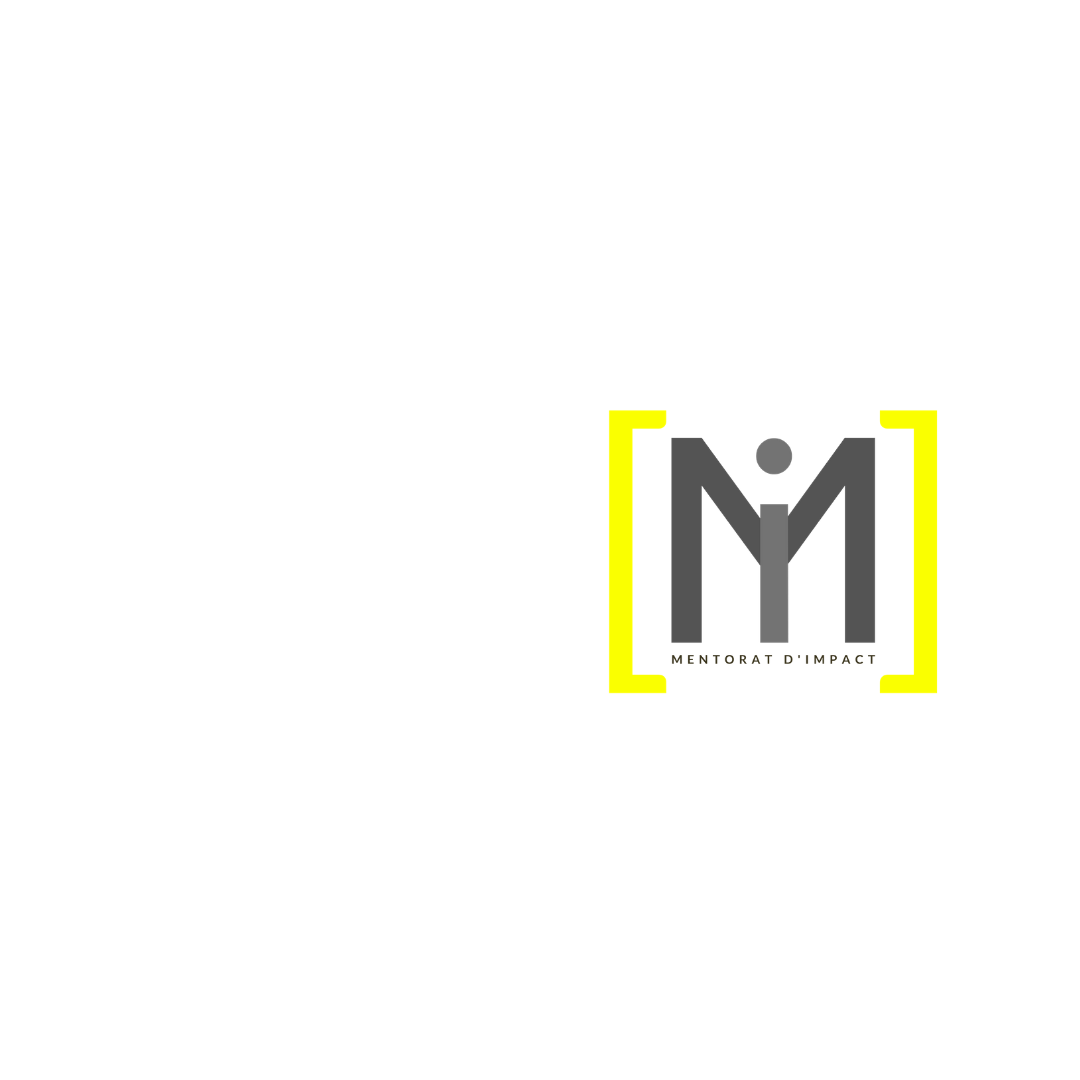 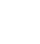 RESPONSABILITÉ

Selon le dictionnaire, prendre ses responsabilités, c'est mettre de l'intention, du soin et de l'attention dans quelque chose que nous avons décidé de faire.
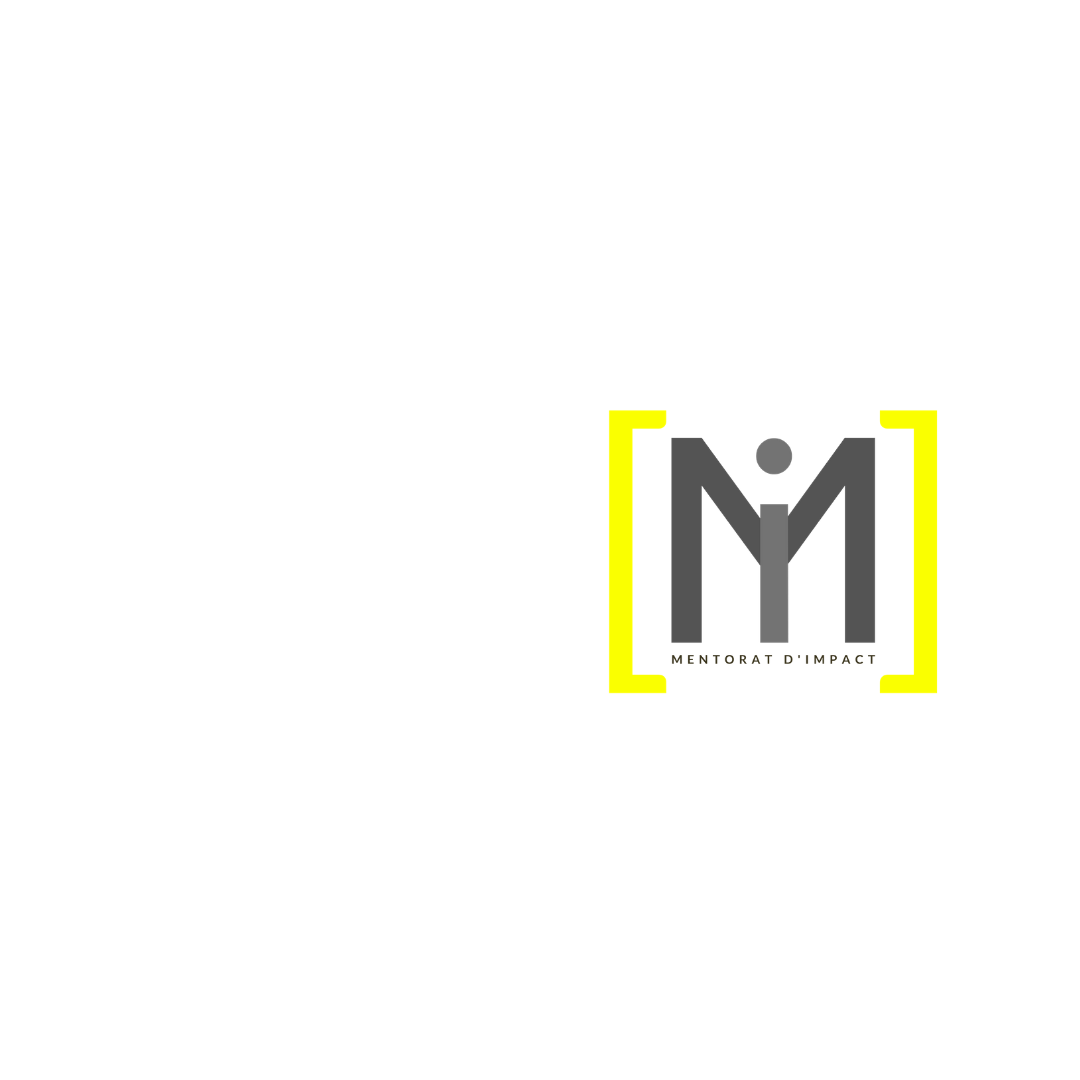 CONSCIENCE ET RESPONSABILITÉ
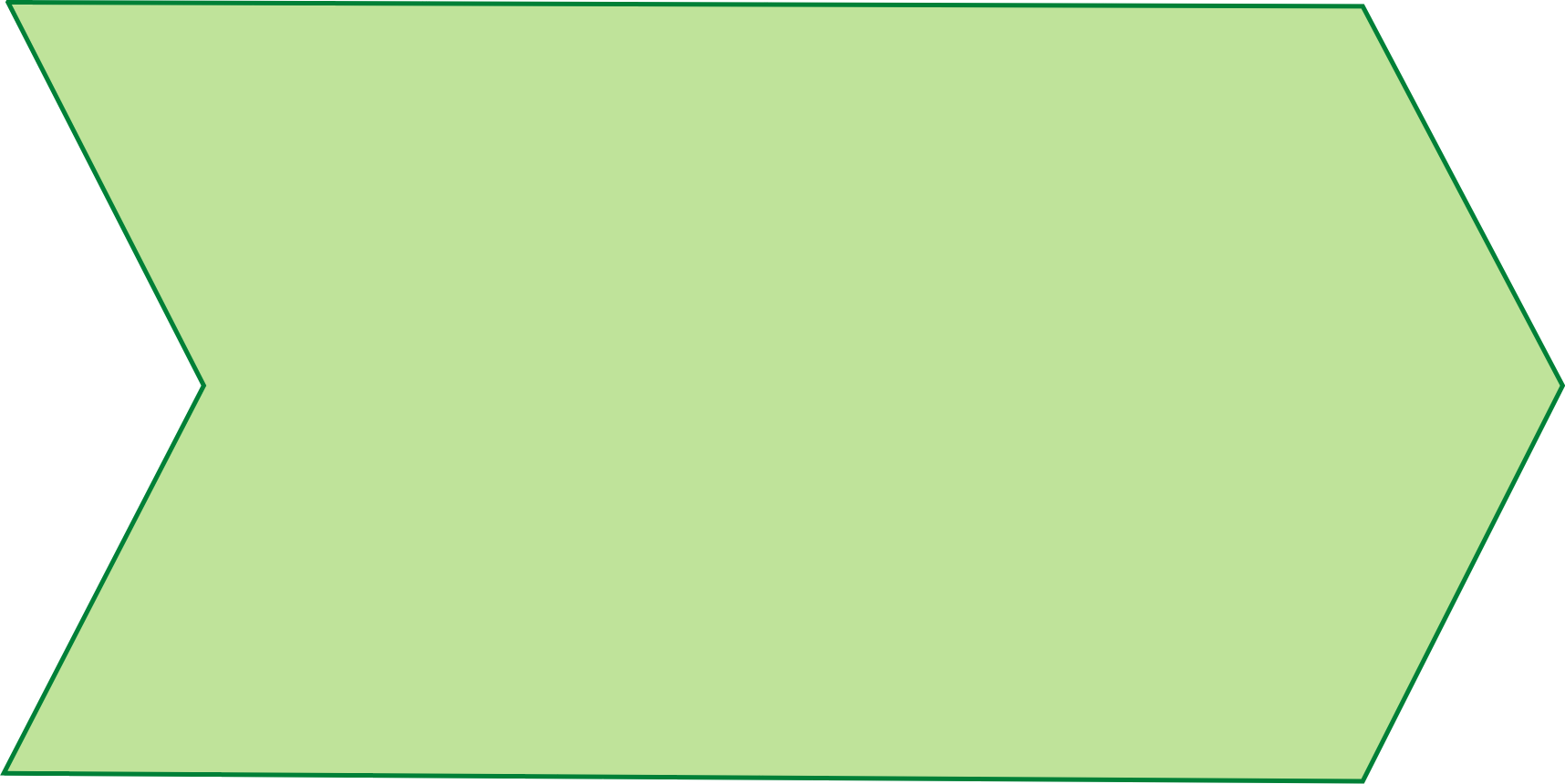 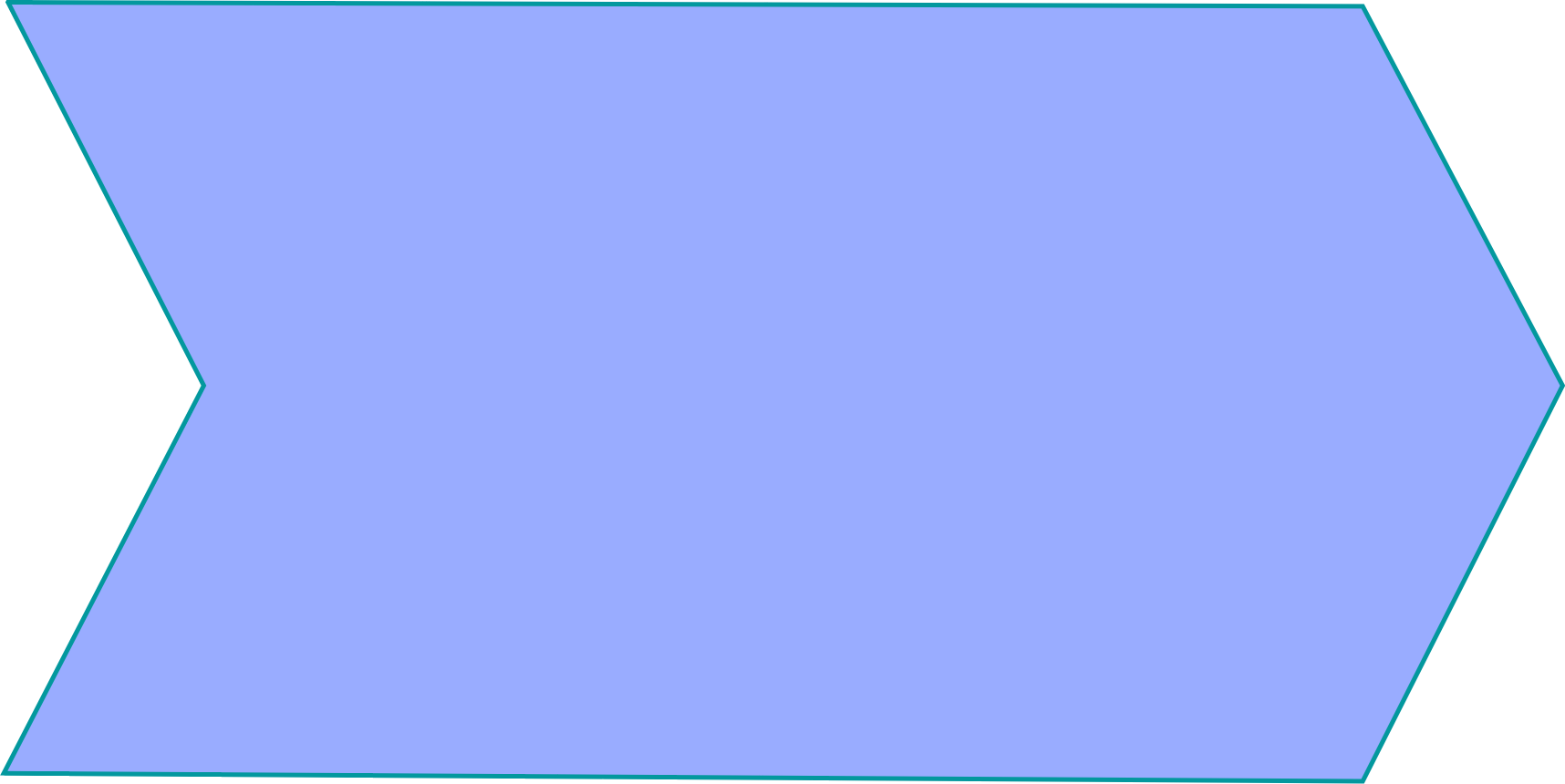 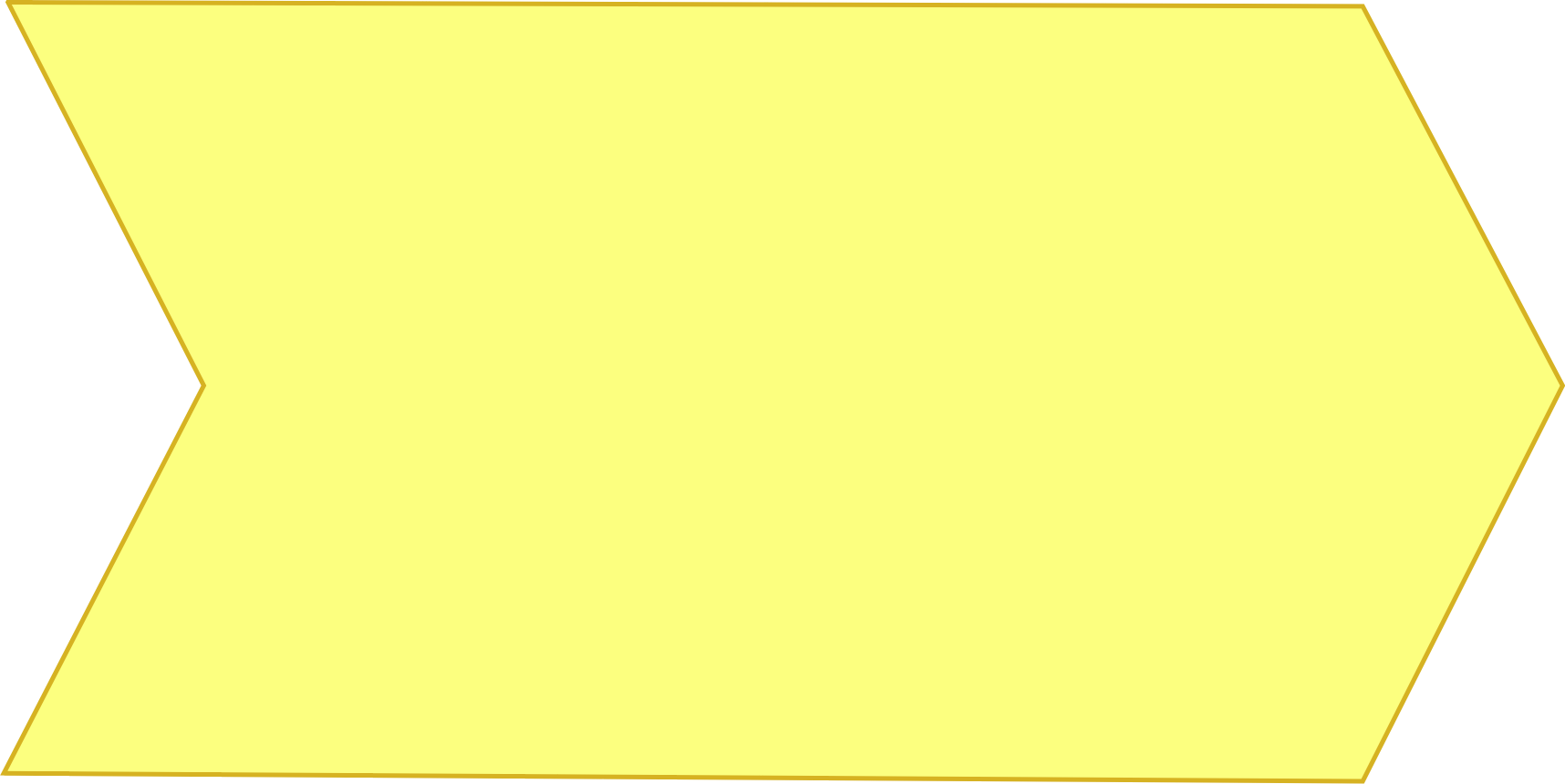 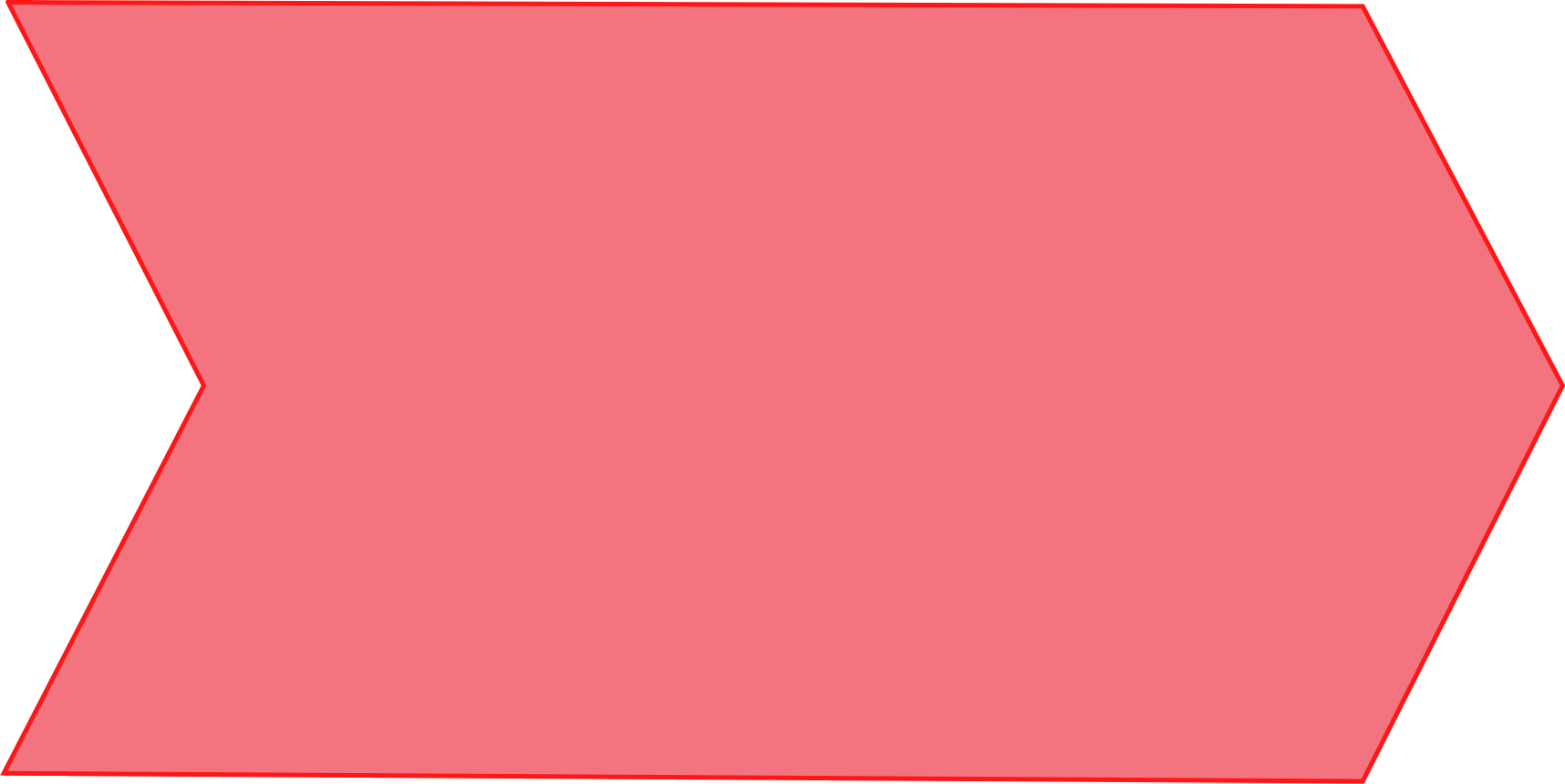 Action
Conscience
Maturité
Responsabilité
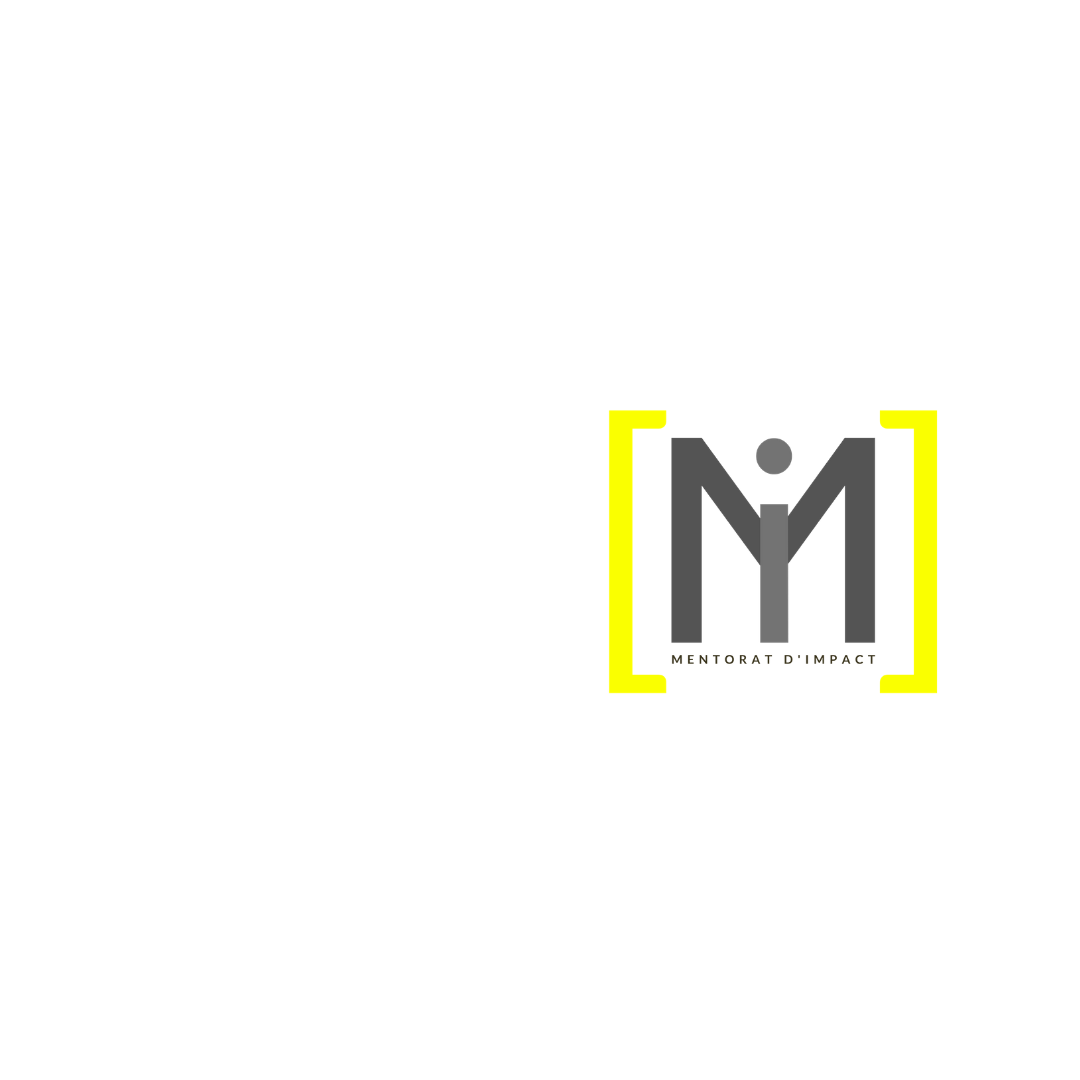 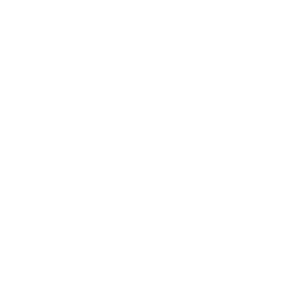 Rèfléxion Personnelle page 9
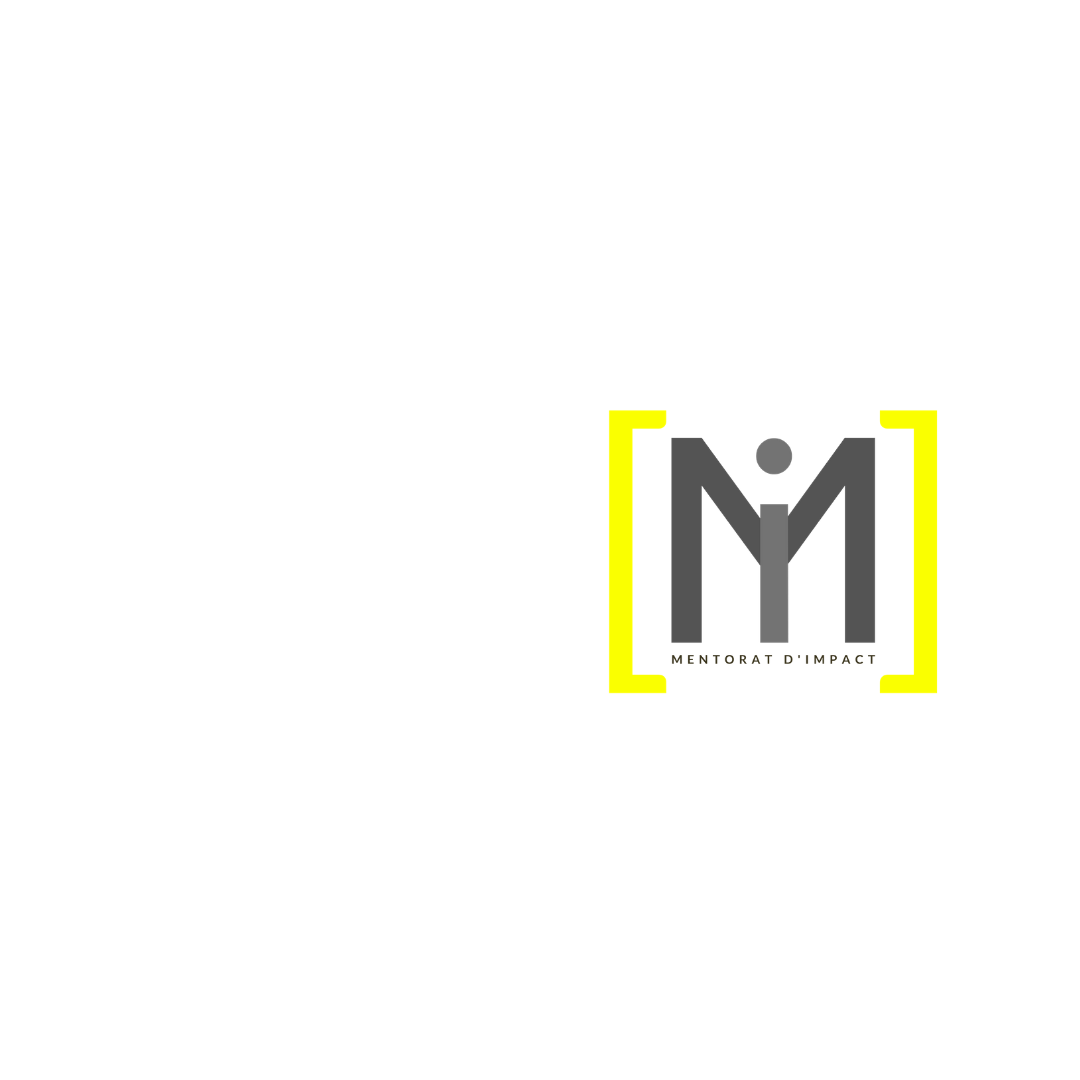 CONSCIENCE ET RESPONSABILITÉ
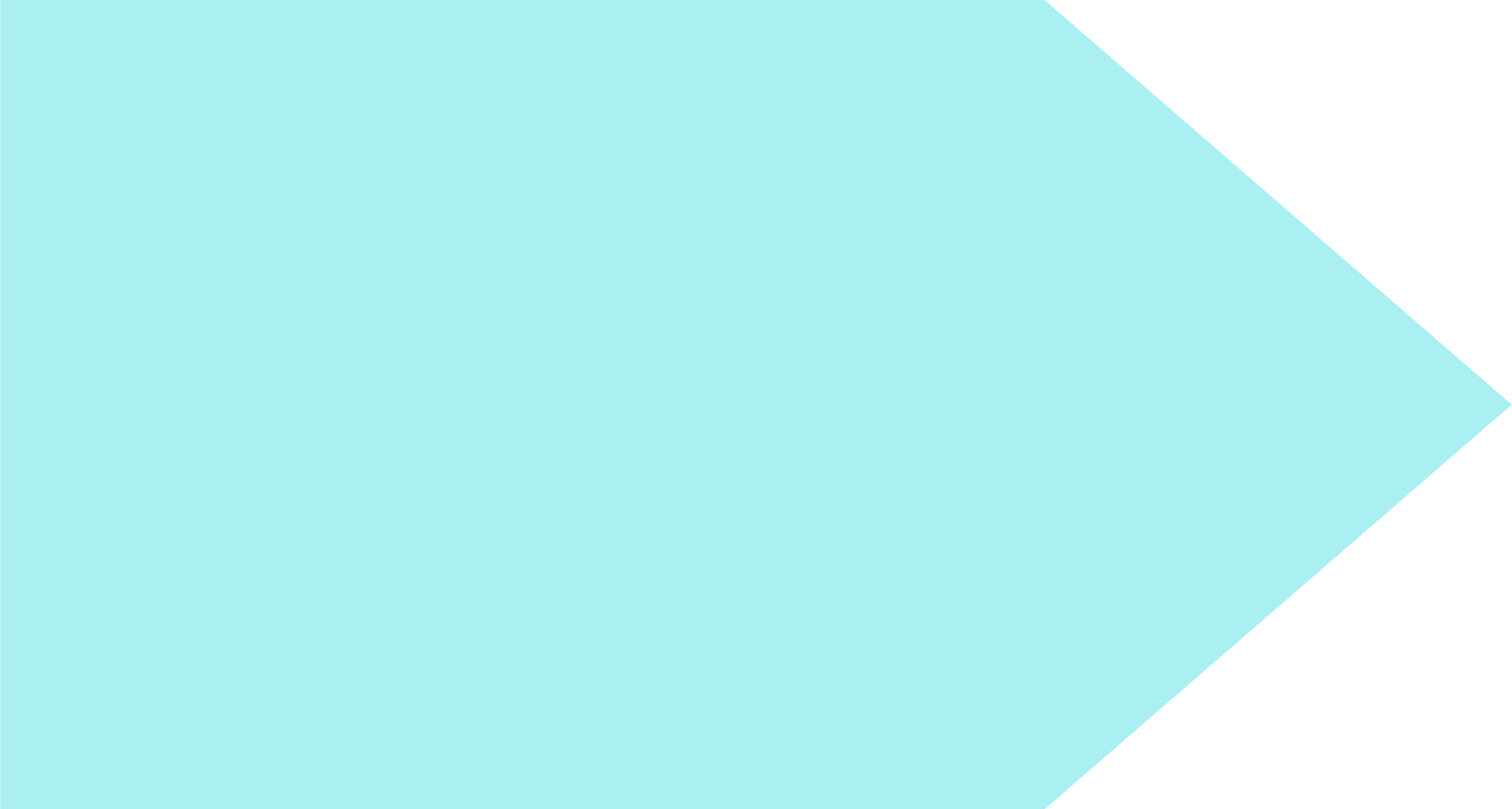 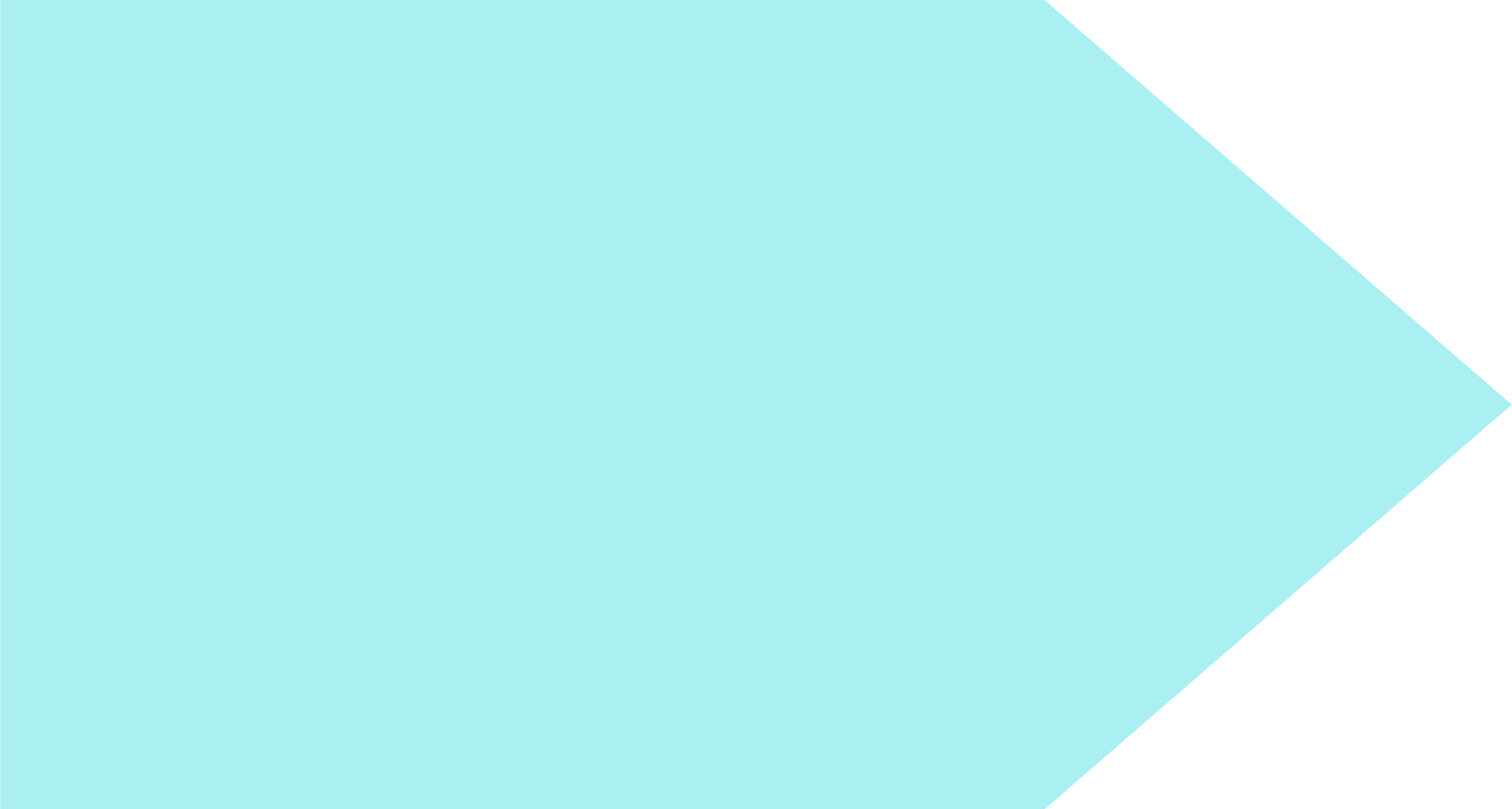 Écouter et 
demander
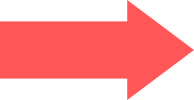 Dire
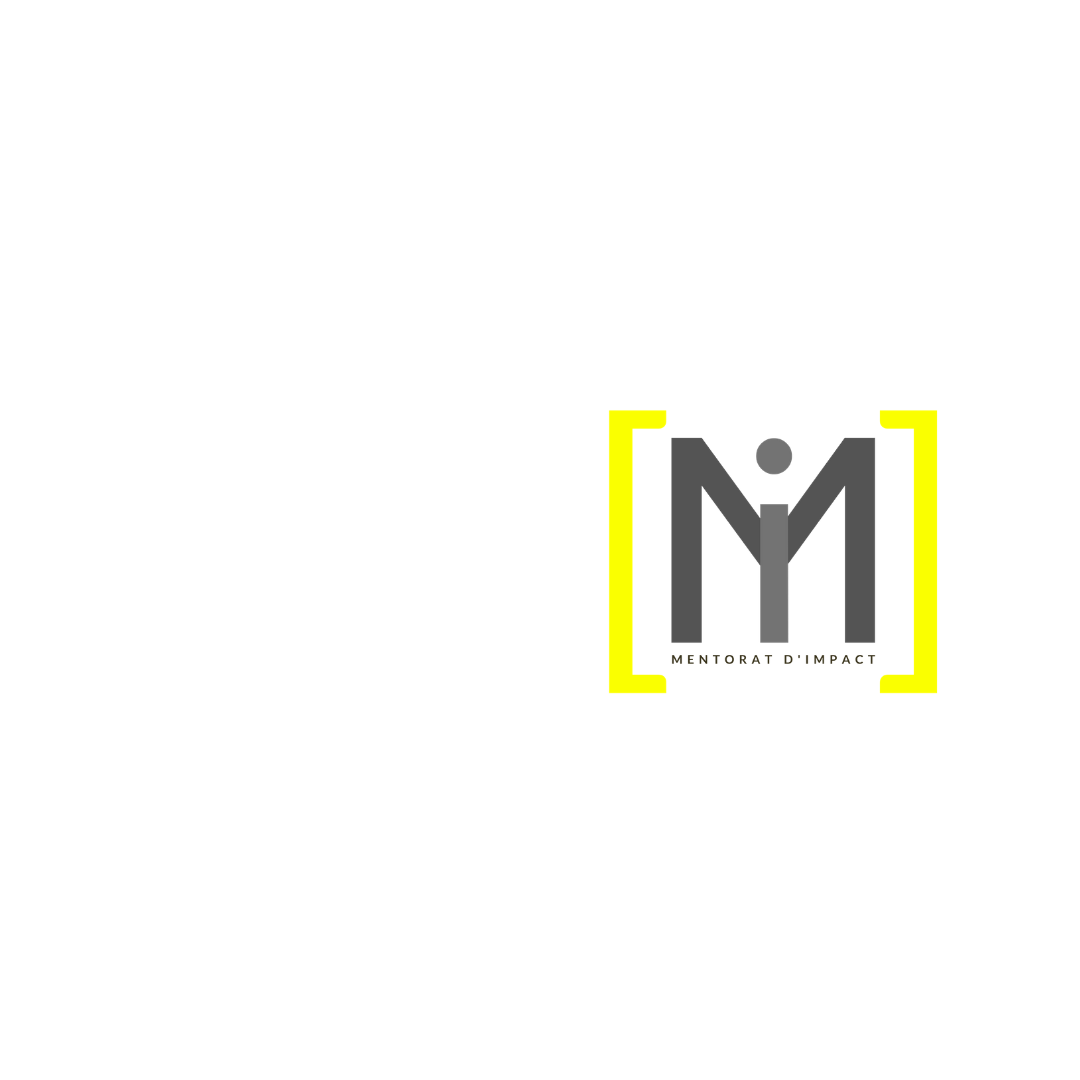 CONSCIENCE ET RESPONSABILITÉ
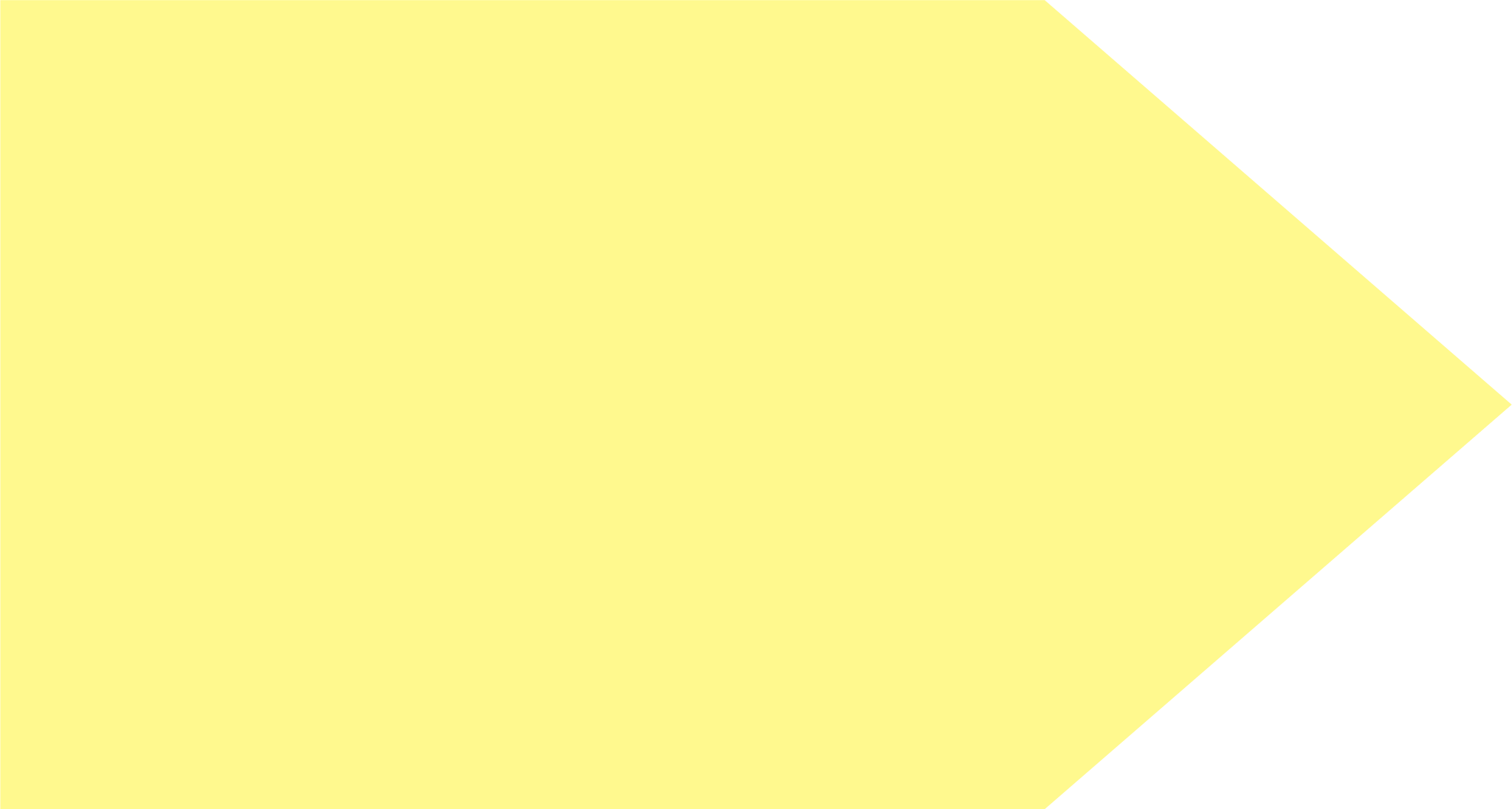 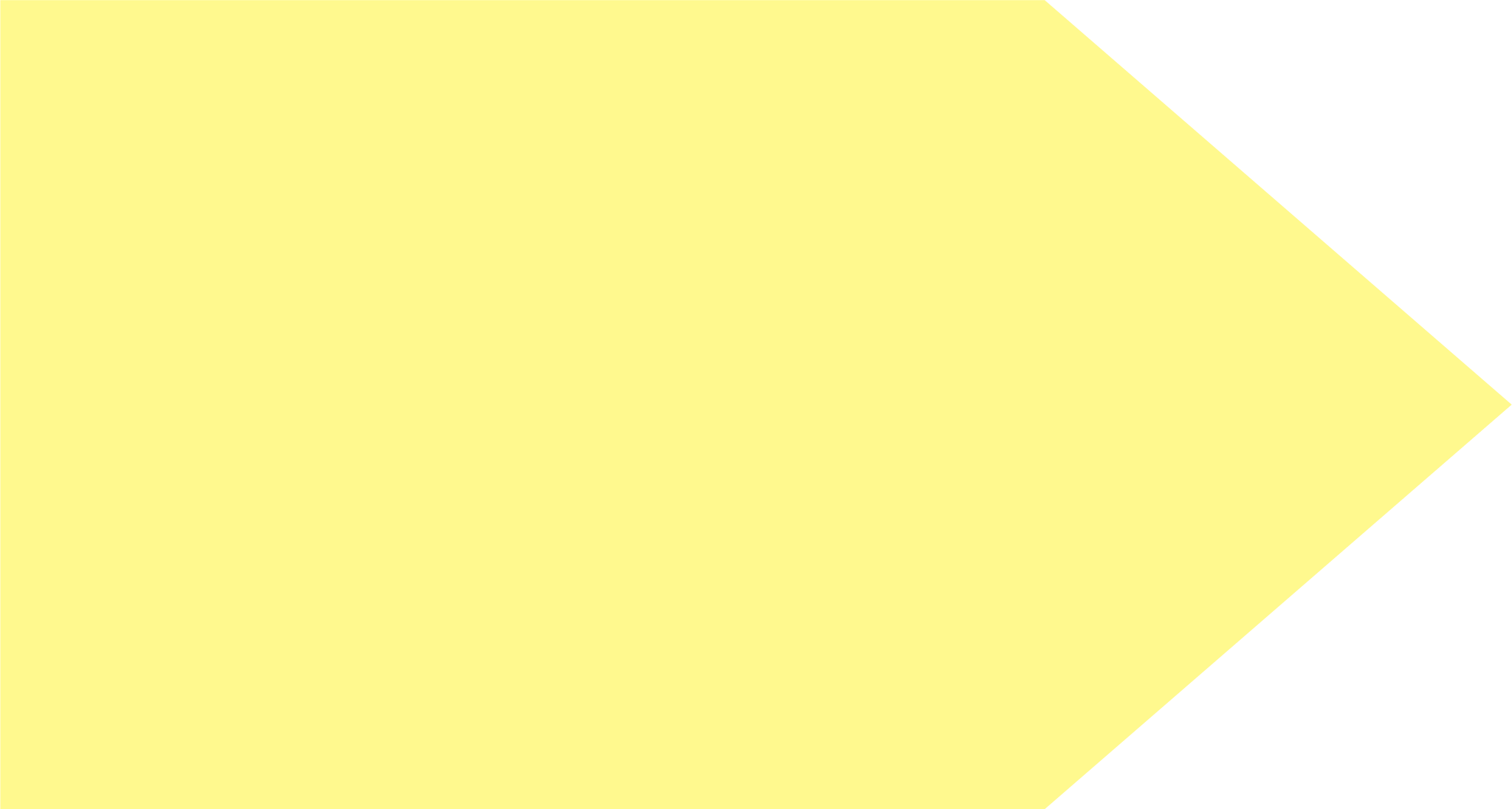 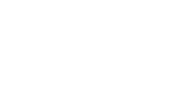 Commander
Autonomiser
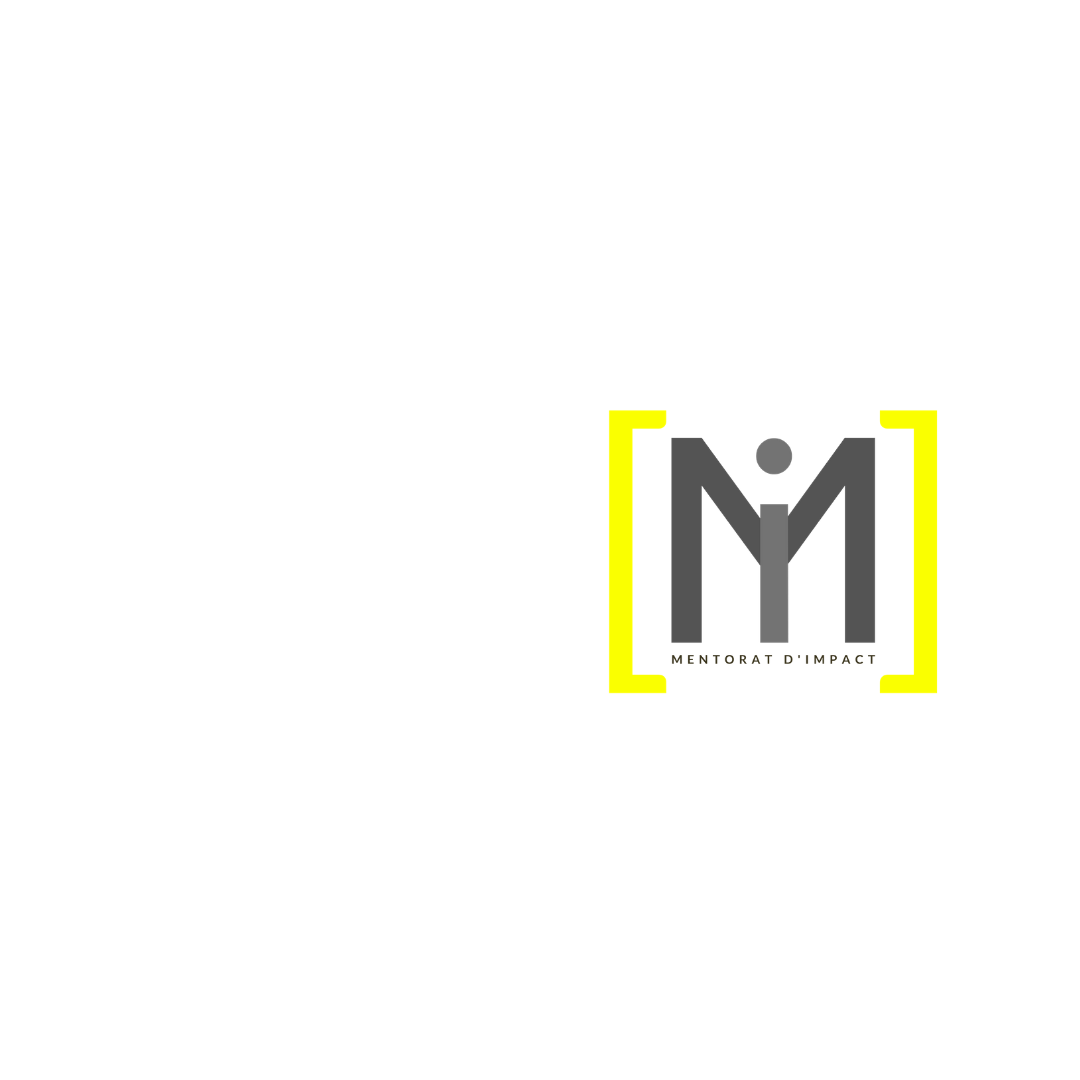 TROIS OUTILS
Écouter
Demander
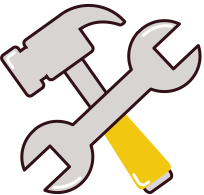 Encourager 
l’application
Empathetic Listening
Selective Listening
Feigned 
Listening
Biological Listening
Active 
Listening
ÉCOUTE ACTIVE / LES NIVEAUX
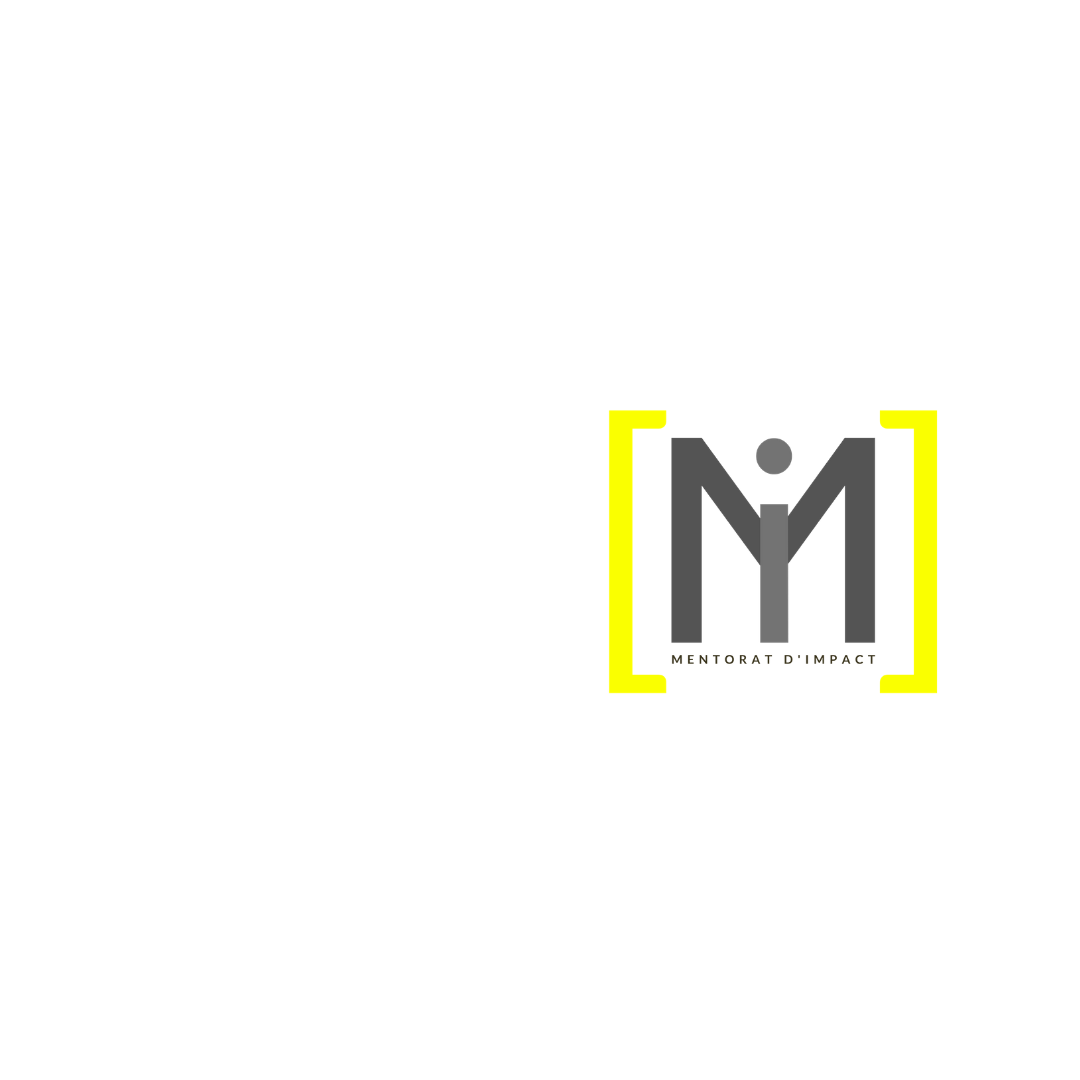 Avec vos mots
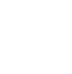 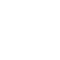 Avec votre corps
ÉCOUTE ACTIVE / MANIÈRES
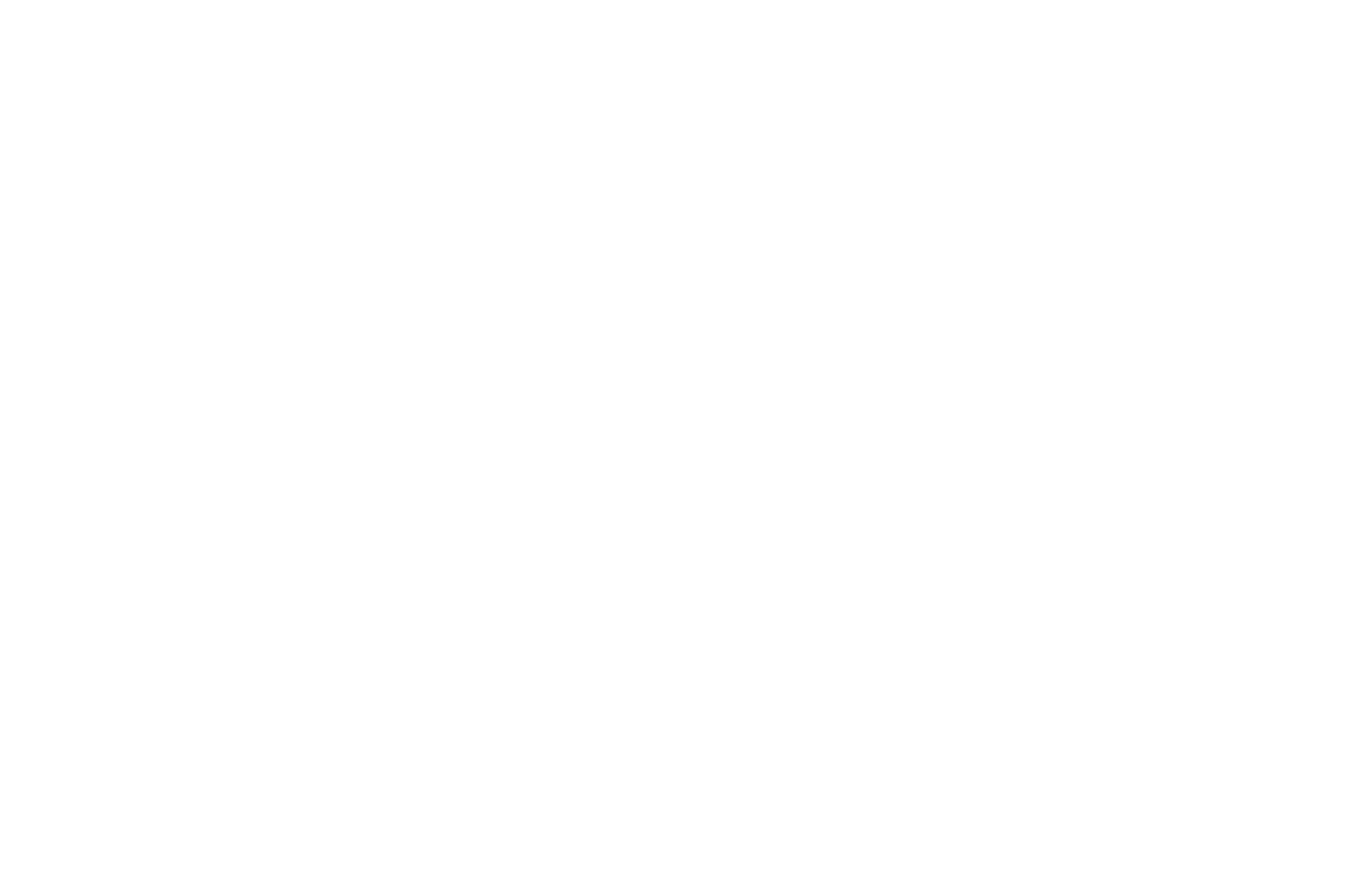 Avec votre 
intelligence
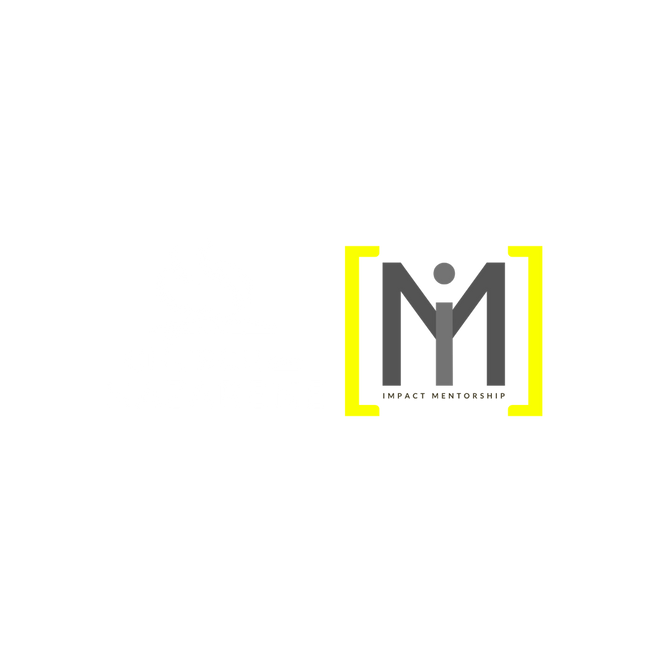 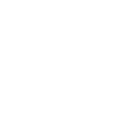 ÉCOUTE ACTIVE / MANIÈRES
Avec votre intuition
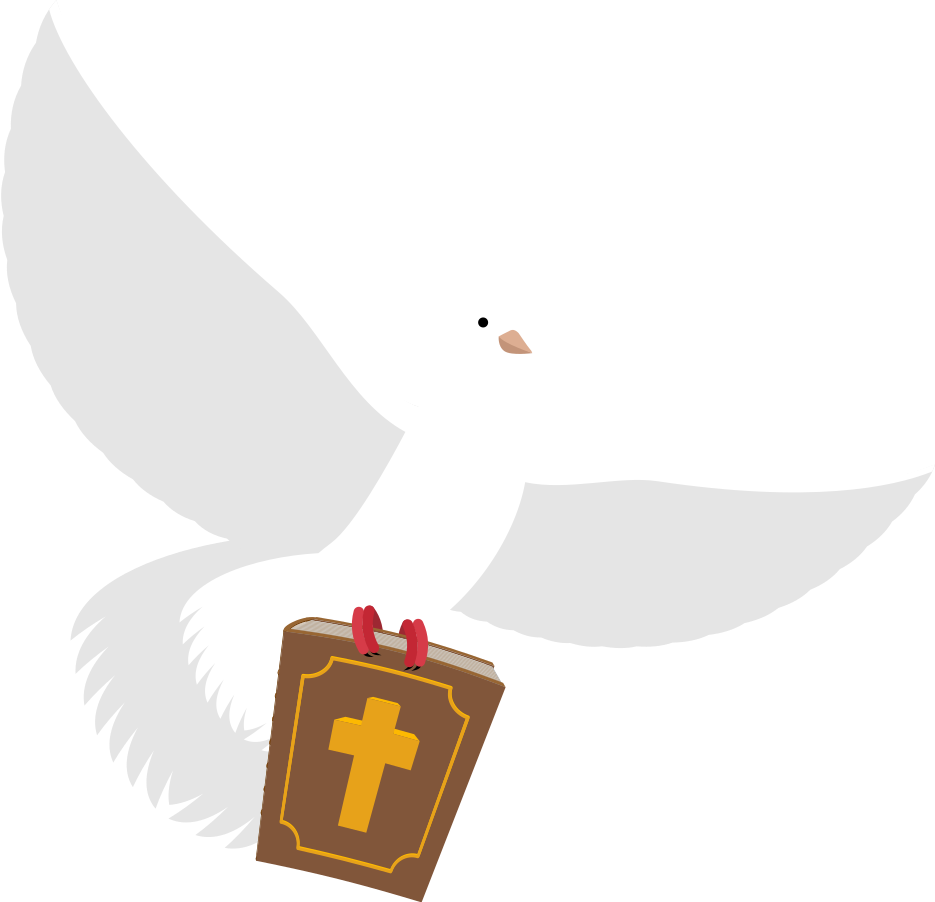 Avec le 
Saint-Esprit
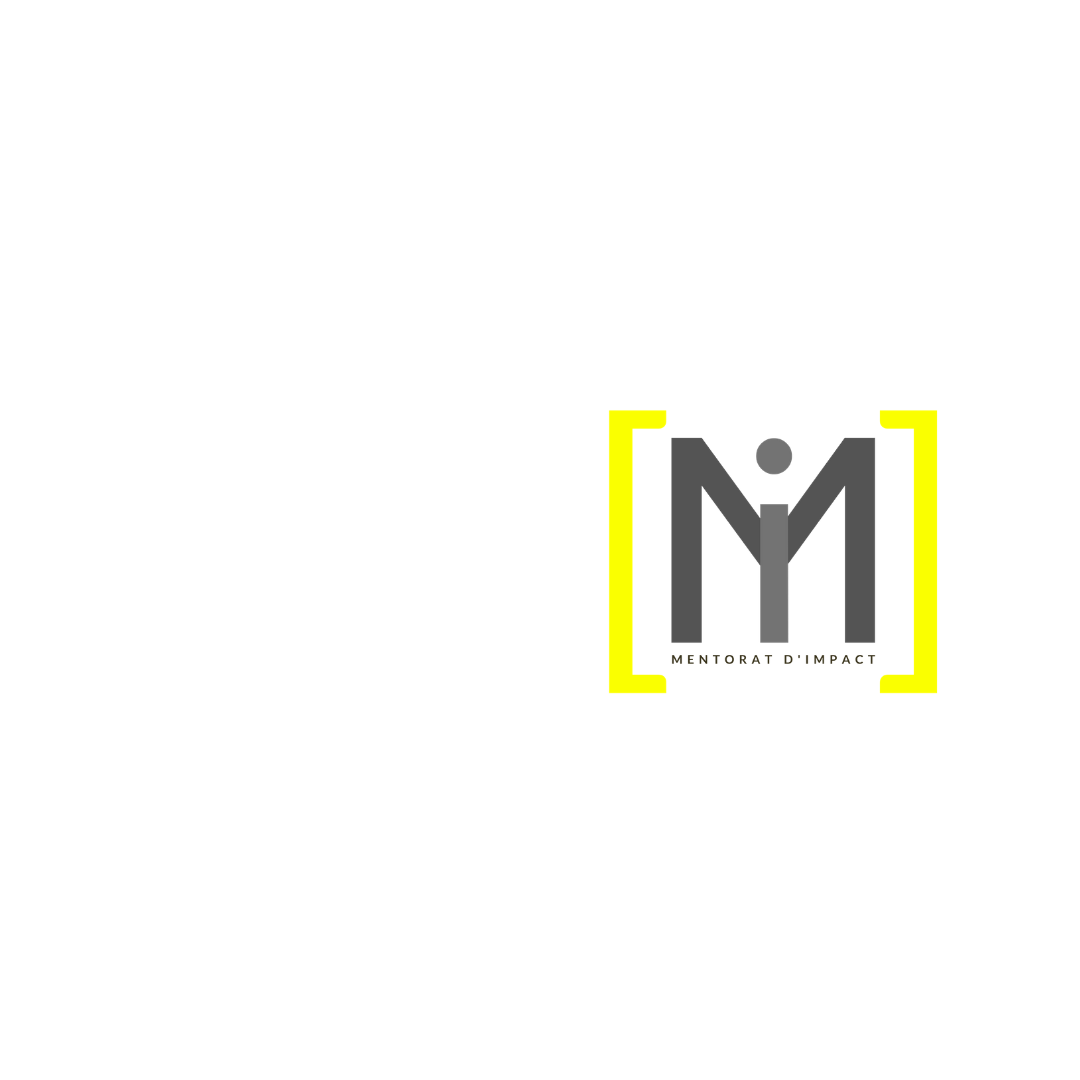 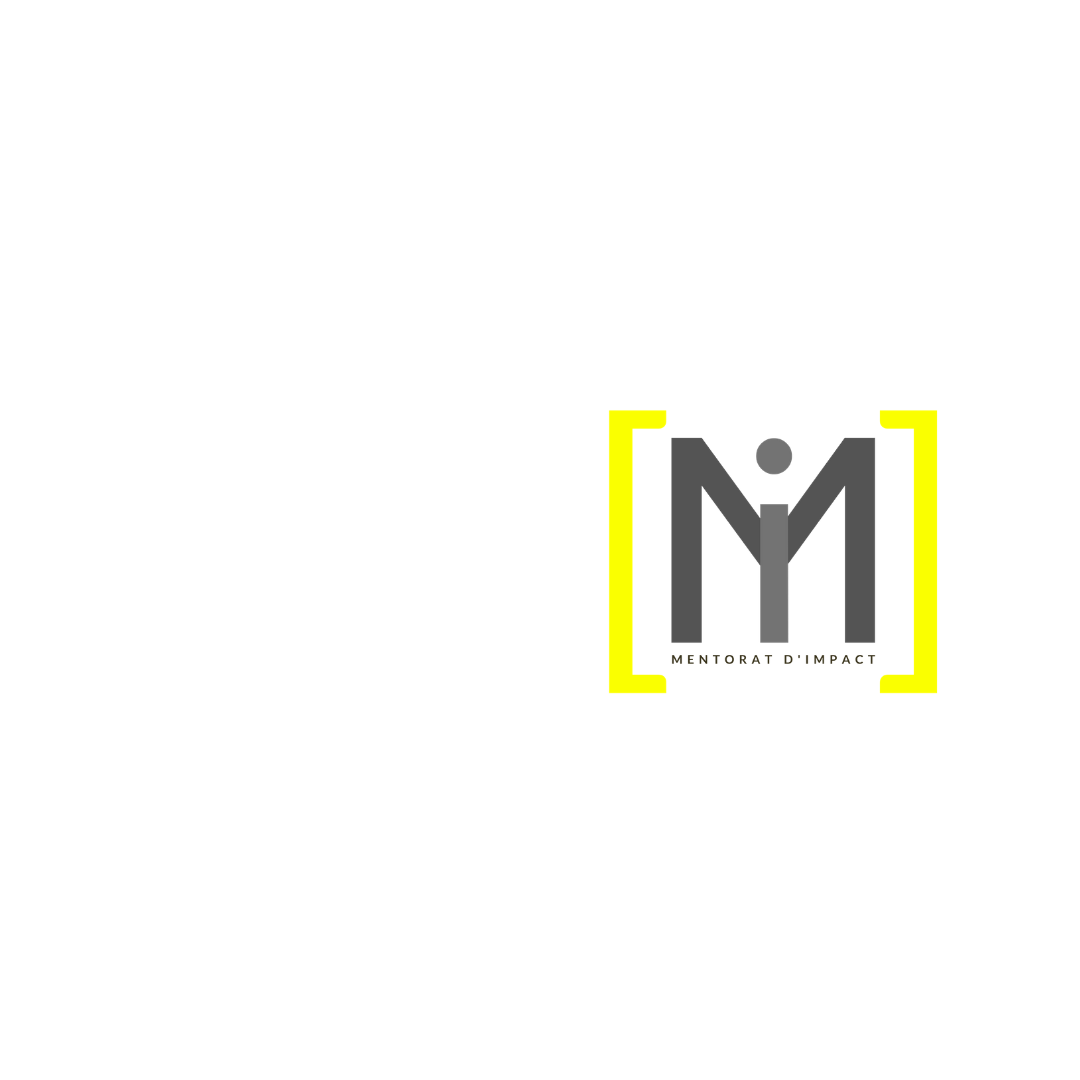 ÉCOUTE ACTIVE / PRATIQUE
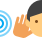 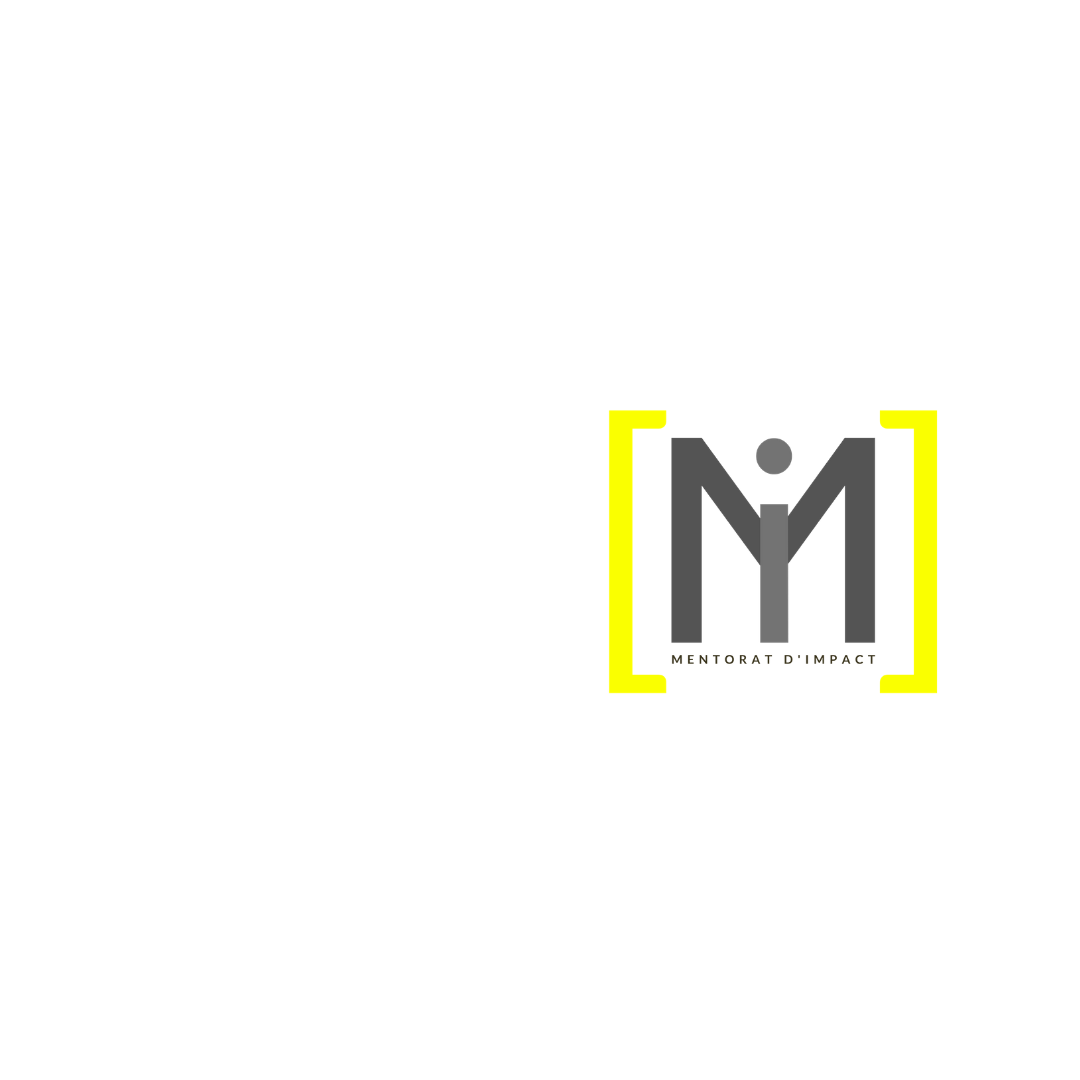 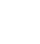 INSTRUCTIONS PRATIQUES D'ÉCOUTE

Une personne du groupe parlera d'un défi auquel elle est confrontée ou d'une décision qu'elle doit prendre. CELA DOIT ÊTRE RÉEL, PAS FICTIF.

La personne partagera pendant trois minutes. 

Lorsque vous aurez terminé, chacune des personnes qui vous écoutaient, à tour de rôle, sans s'interrompre, vous fera un résumé d'une minute de ce qu'elles ont compris. LA PERSONNE NE DOIT RIEN INVENTER, SEULEMENT RÉSUMÉ.

 La personne qui a partagé vérifiera si le résumé est correct ou non.
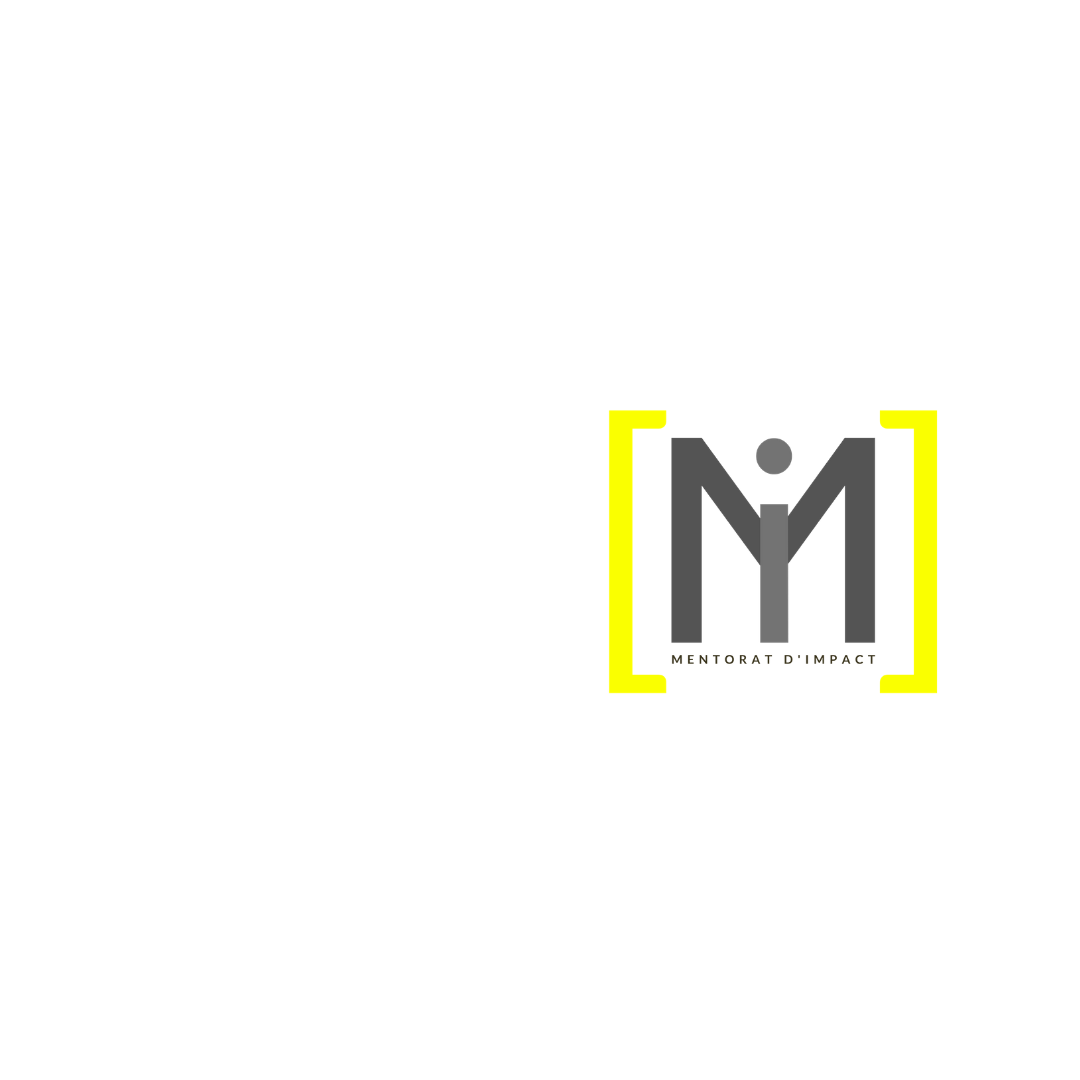 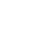 DEMANDER / QUESTIONS PUISSANTES
Une question est puissante dans la mesure où elle génère une réflexion chez la personne, et donc, elle l'aide à acquérir une conscience et une responsabilité.
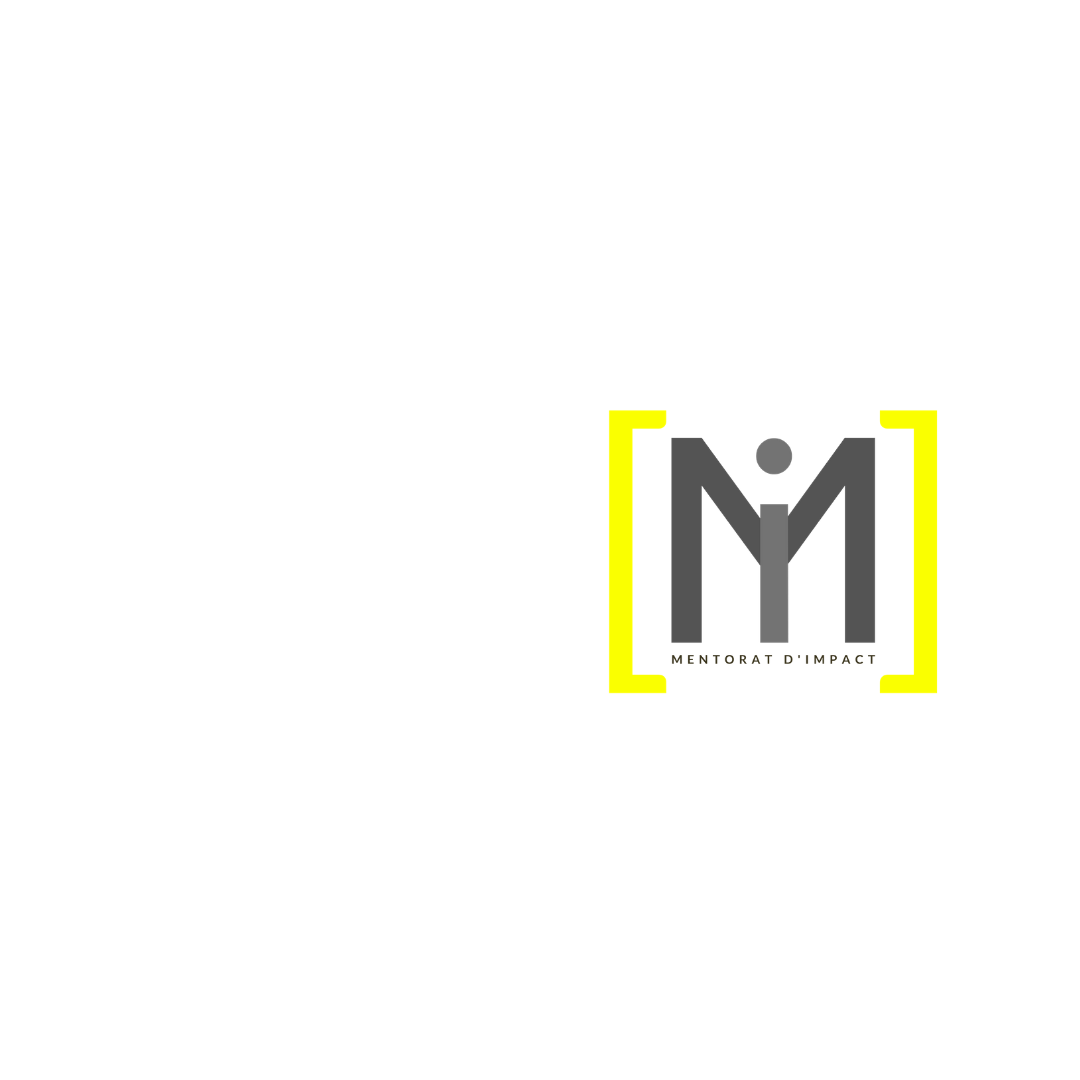 DEMANDER / QUESTIONS PUISSANTES / EXEMPLES
Êtes-vous satisfait de votre ministère?
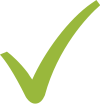 Que pensez-vous du ministère?
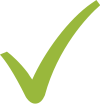 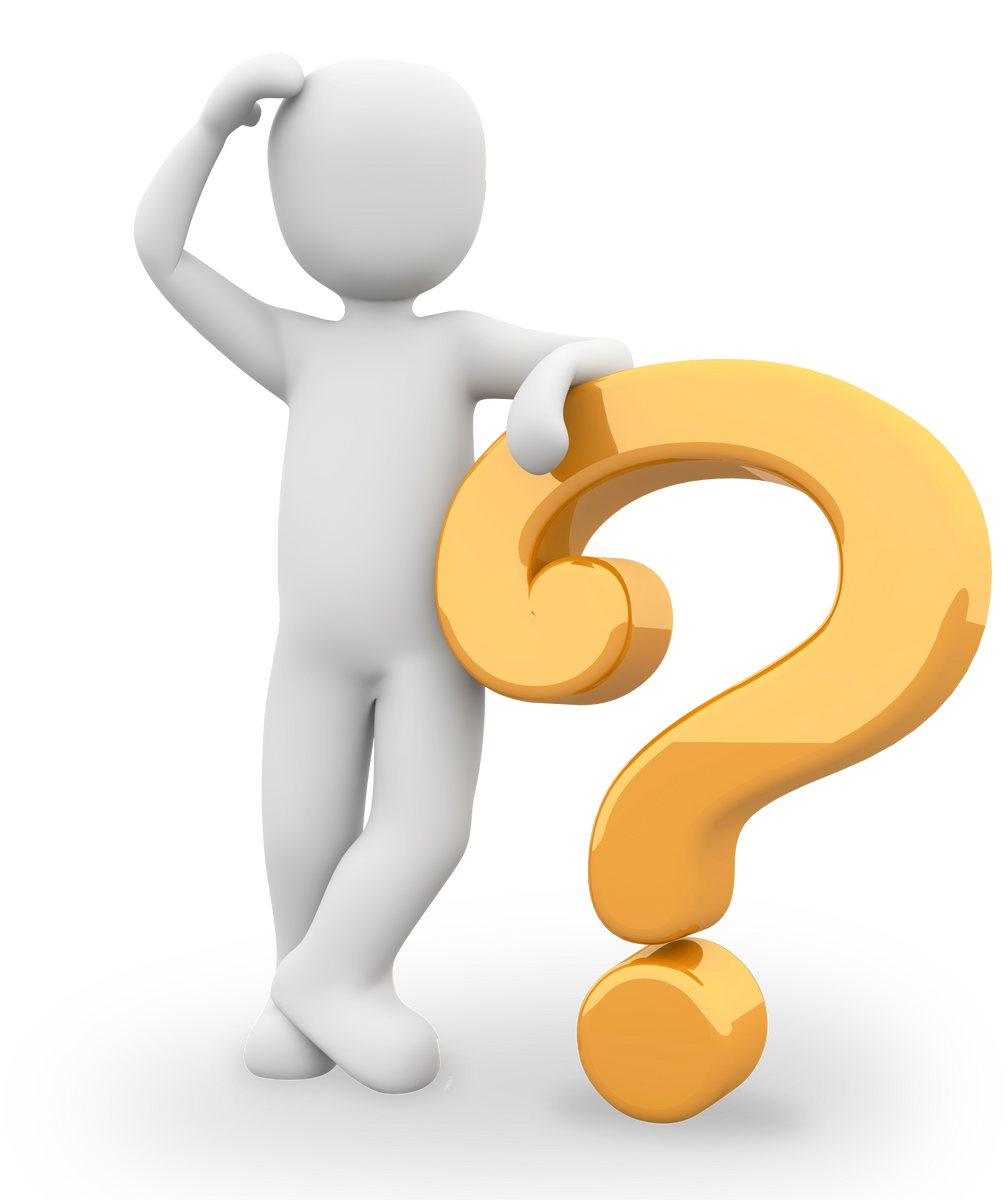 Quelle est la chose la plus gratifiante dans votre ministère?
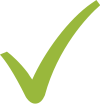 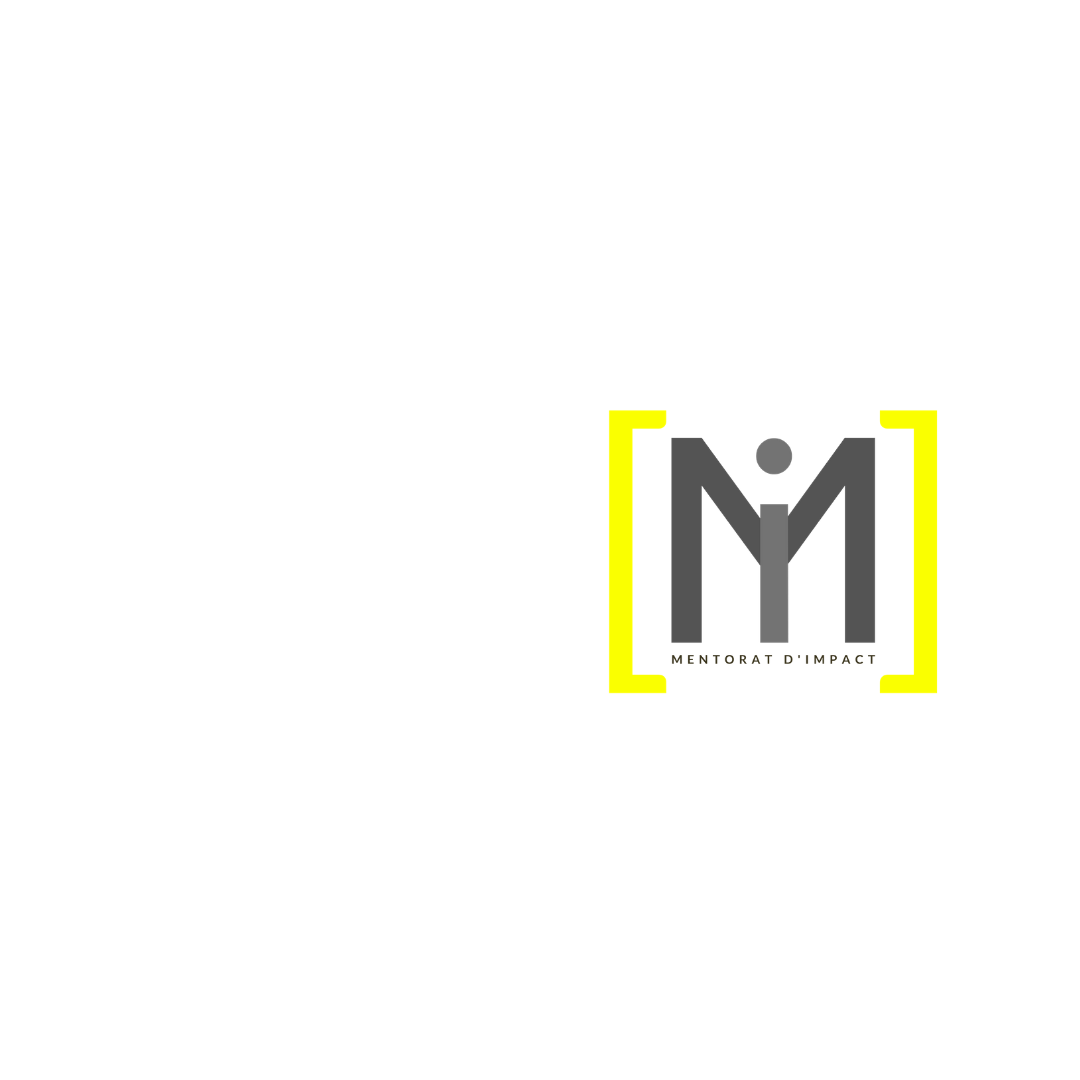 DEMANDER / QUESTIONS PUISSANTES / EXEMPLES
Comment votre ministère est-il lié à l'appel de Dieu dans votre vie ?
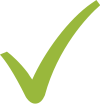 Pour quelle raison Dieu vous a-t-il conduit à ce ministère?
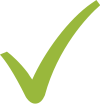 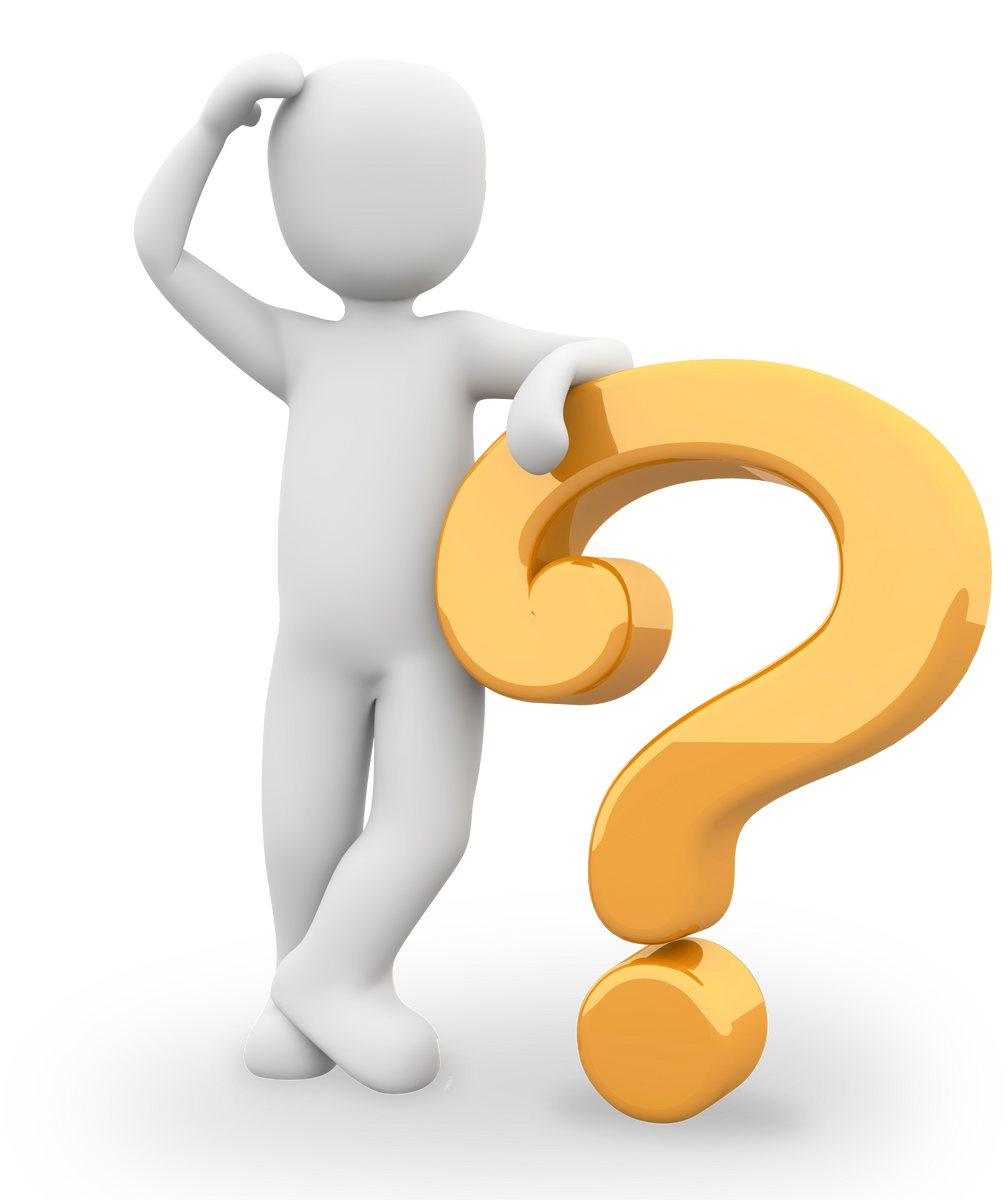 Comment allez-vous appliquer dans votre vie personnelle ce que vous avez appris?
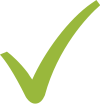 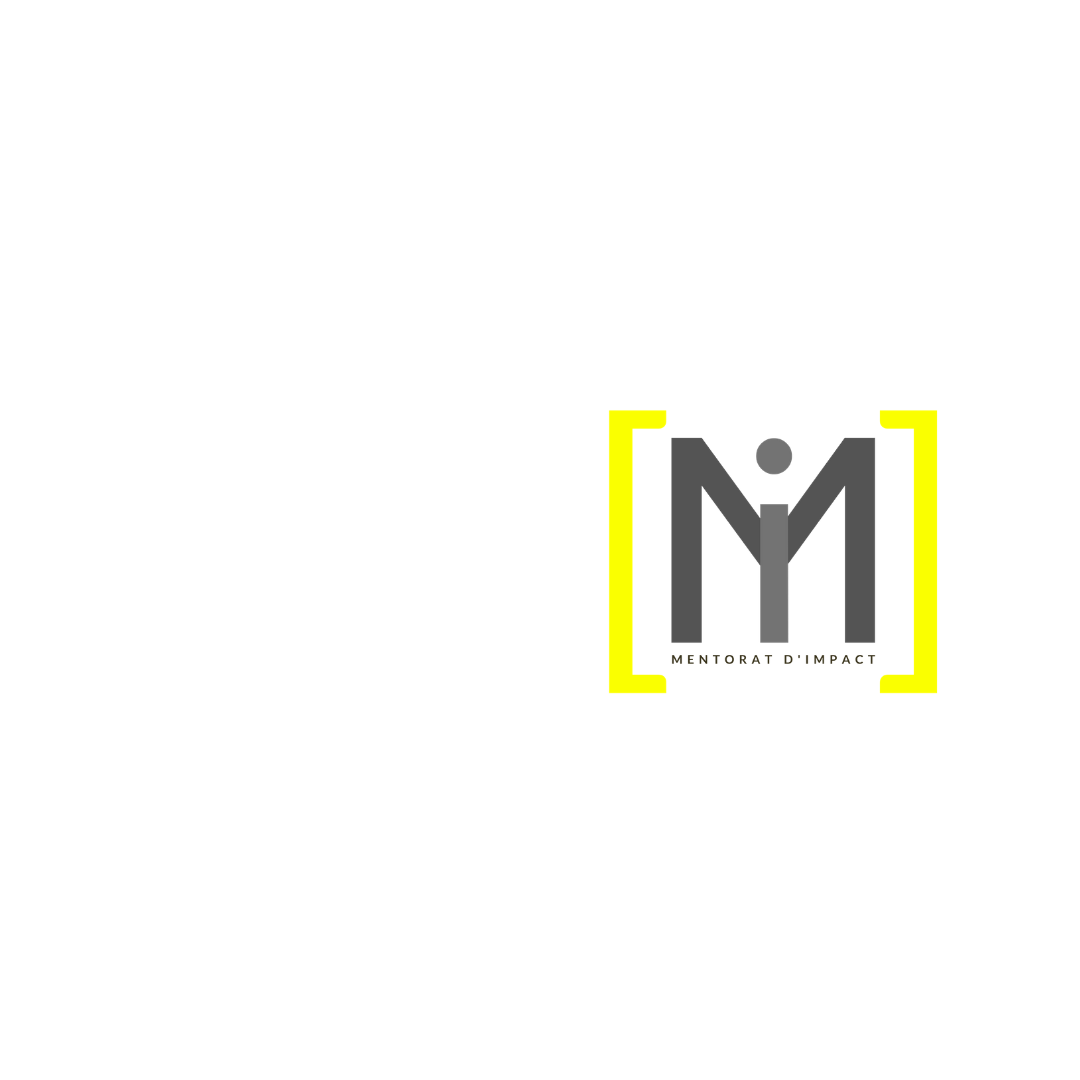 DEMANDER / PRATIQUE
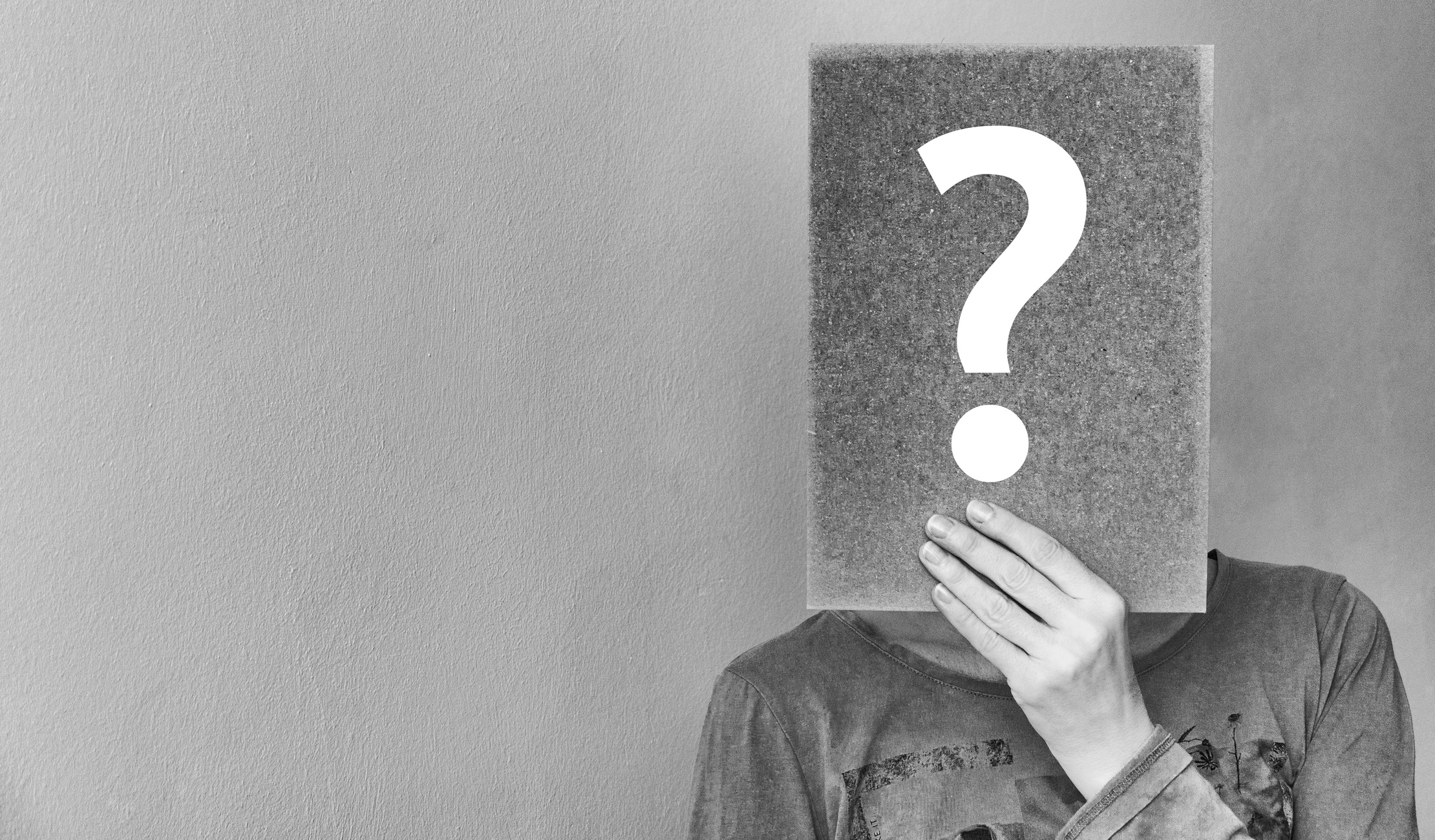 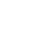 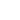 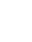 DEMANDER / TYPES DE QUESTIONS
Orientation
Ouverte
Fermée
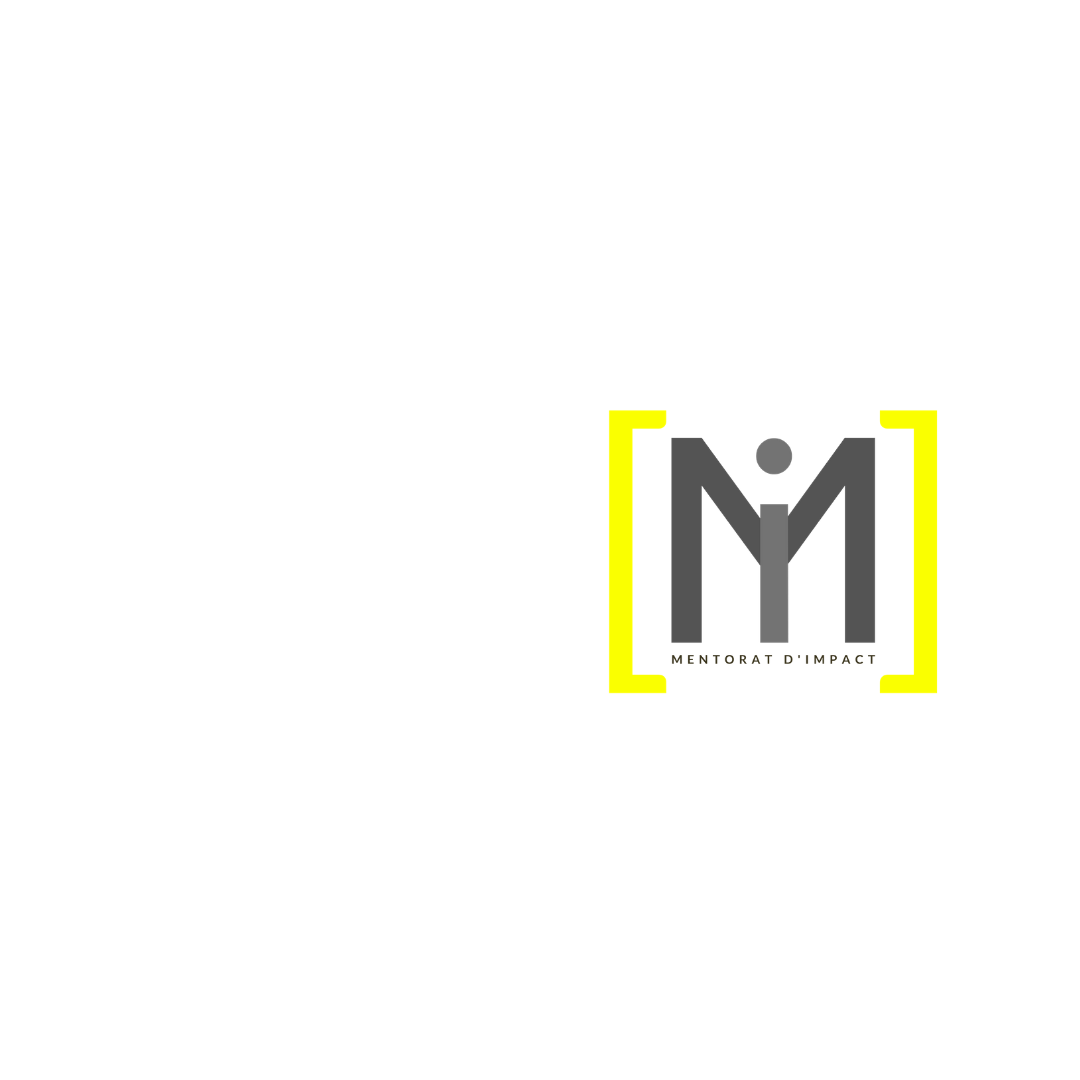 DEMANDER / TYPES DE QUESTIONS
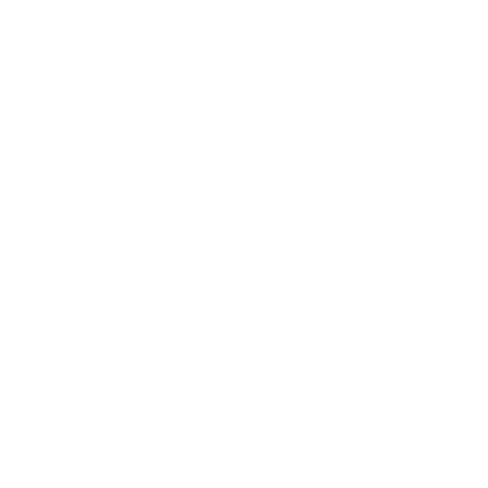 Sur les émotions
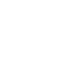 Factuelles
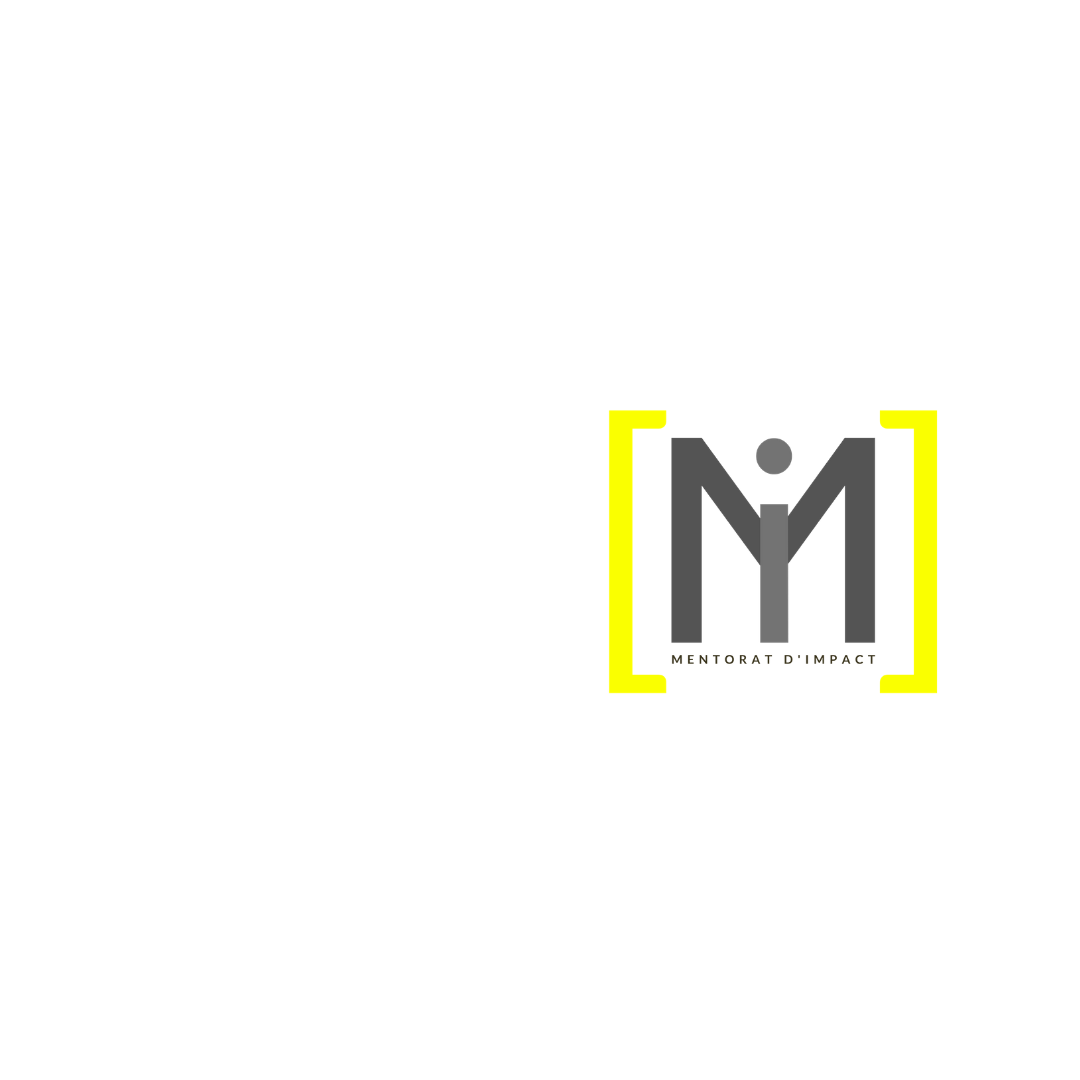 DEMANDER / TYPES DE QUESTIONS
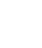 Pourquoi
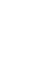 Permission
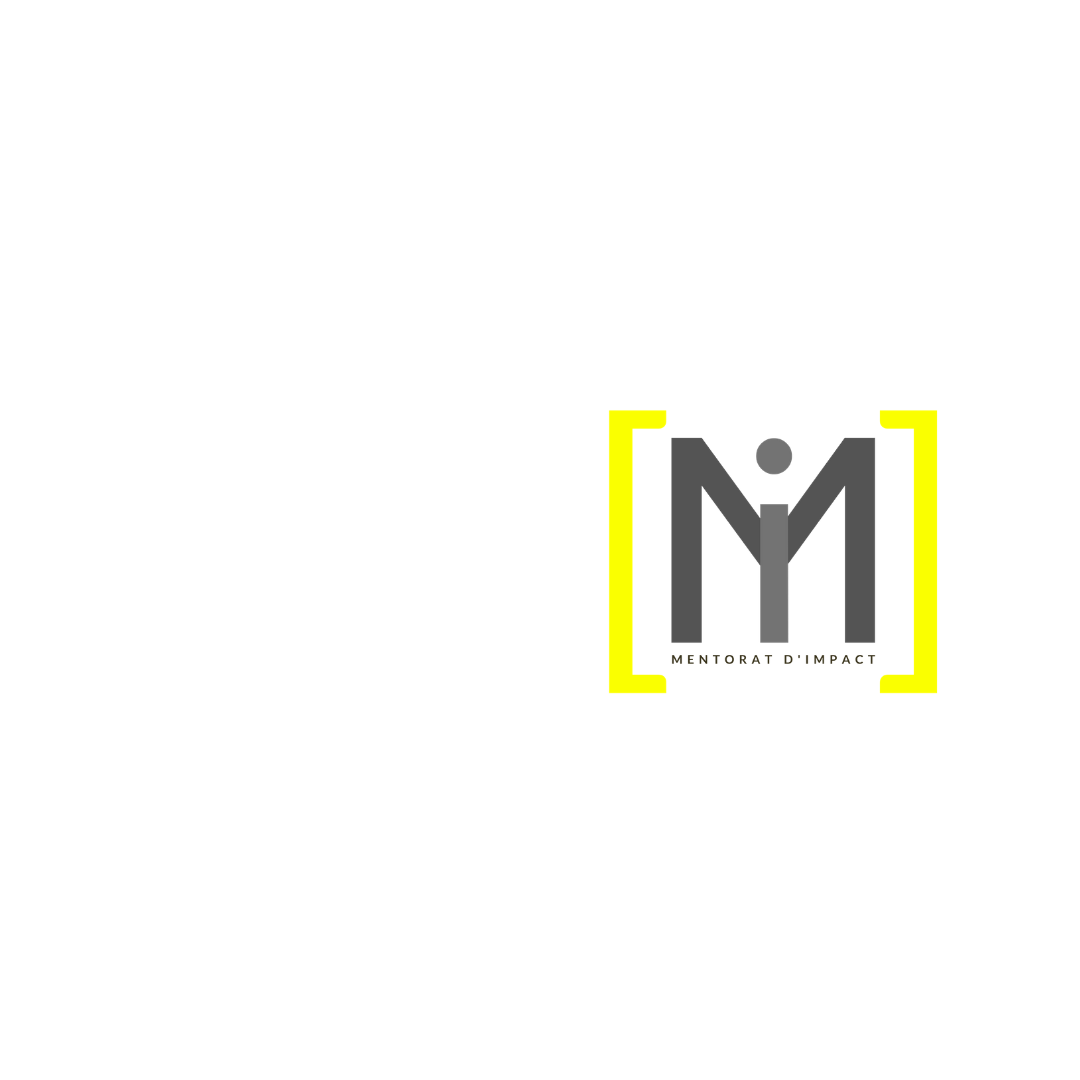 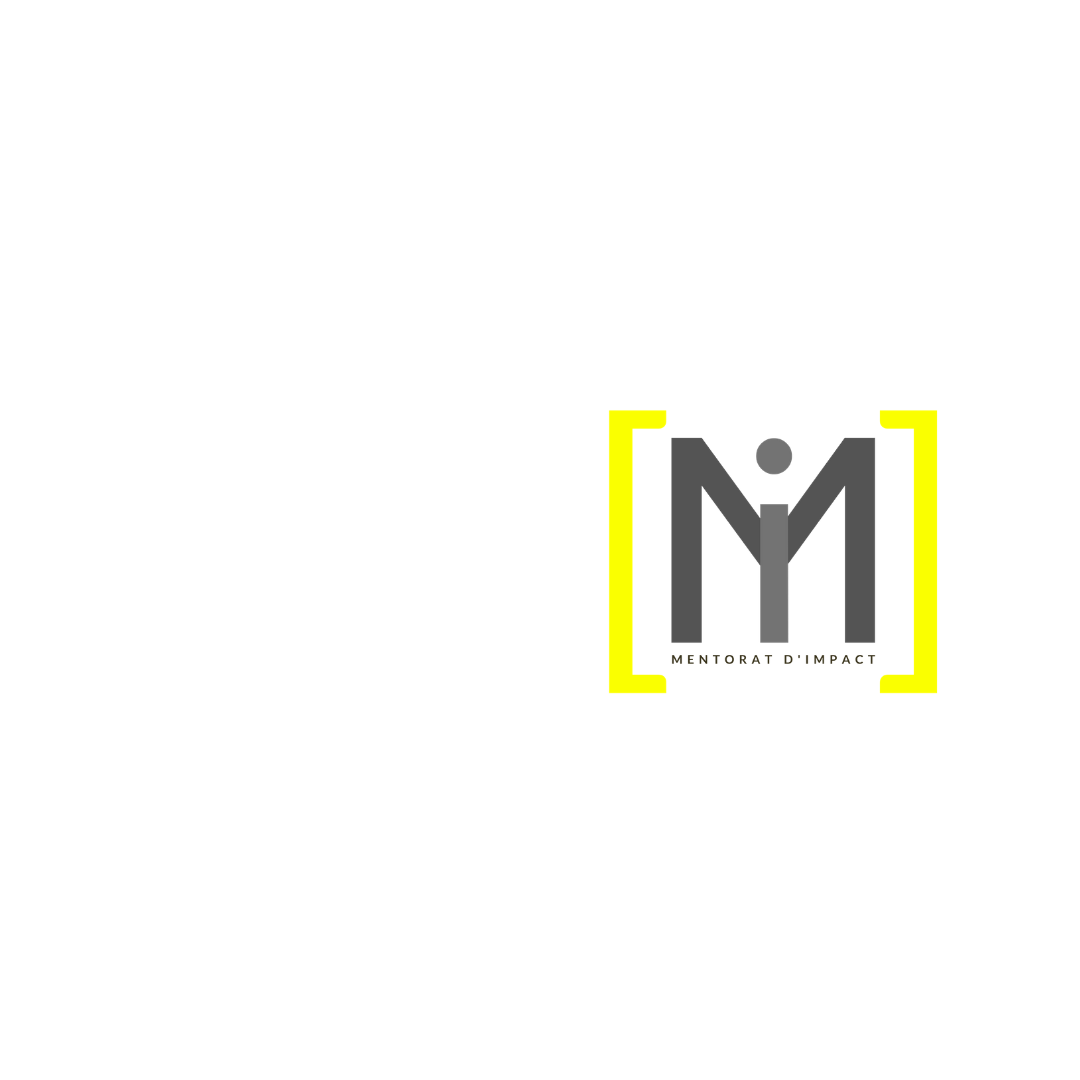 APPLIQUER / L’IMPORTANCE DE LA PRATIQUE
Étape 1: Qu'avez-vous appris de notre conversation?
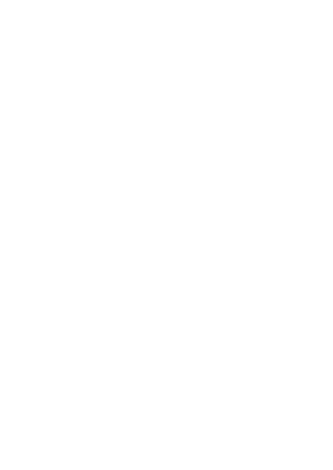 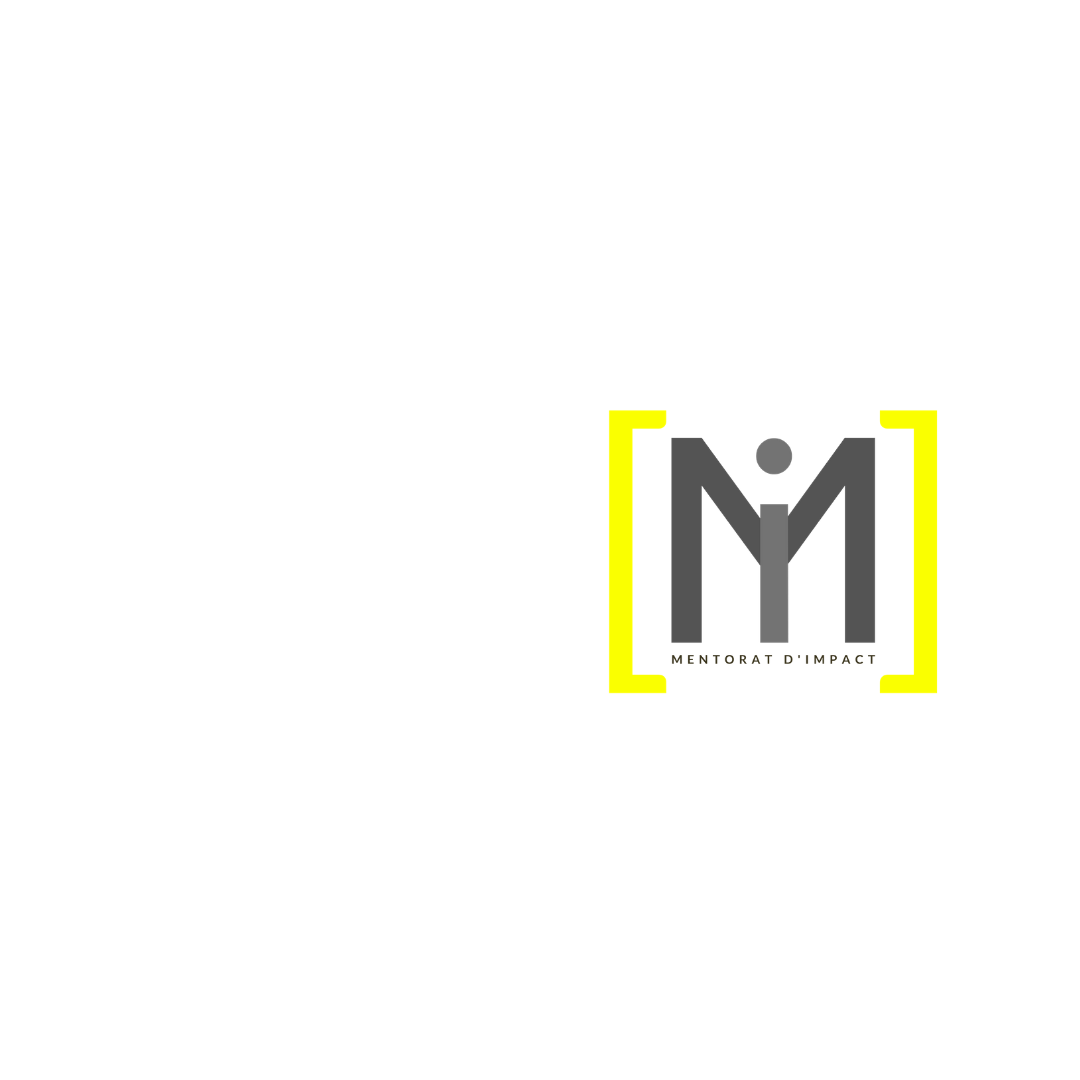 APPLIQUER / L’IMPORTANCE DE LA PRATIQUE
Étape 2: Quelle étape, aussi petite soit-elle, allez-vous accomplir pour aller de l'avant?
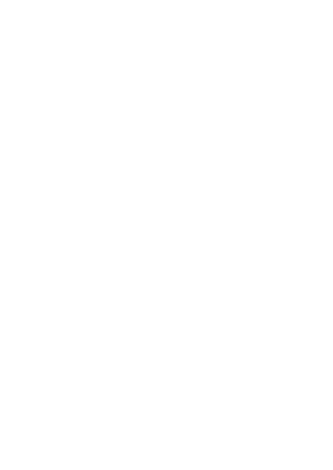 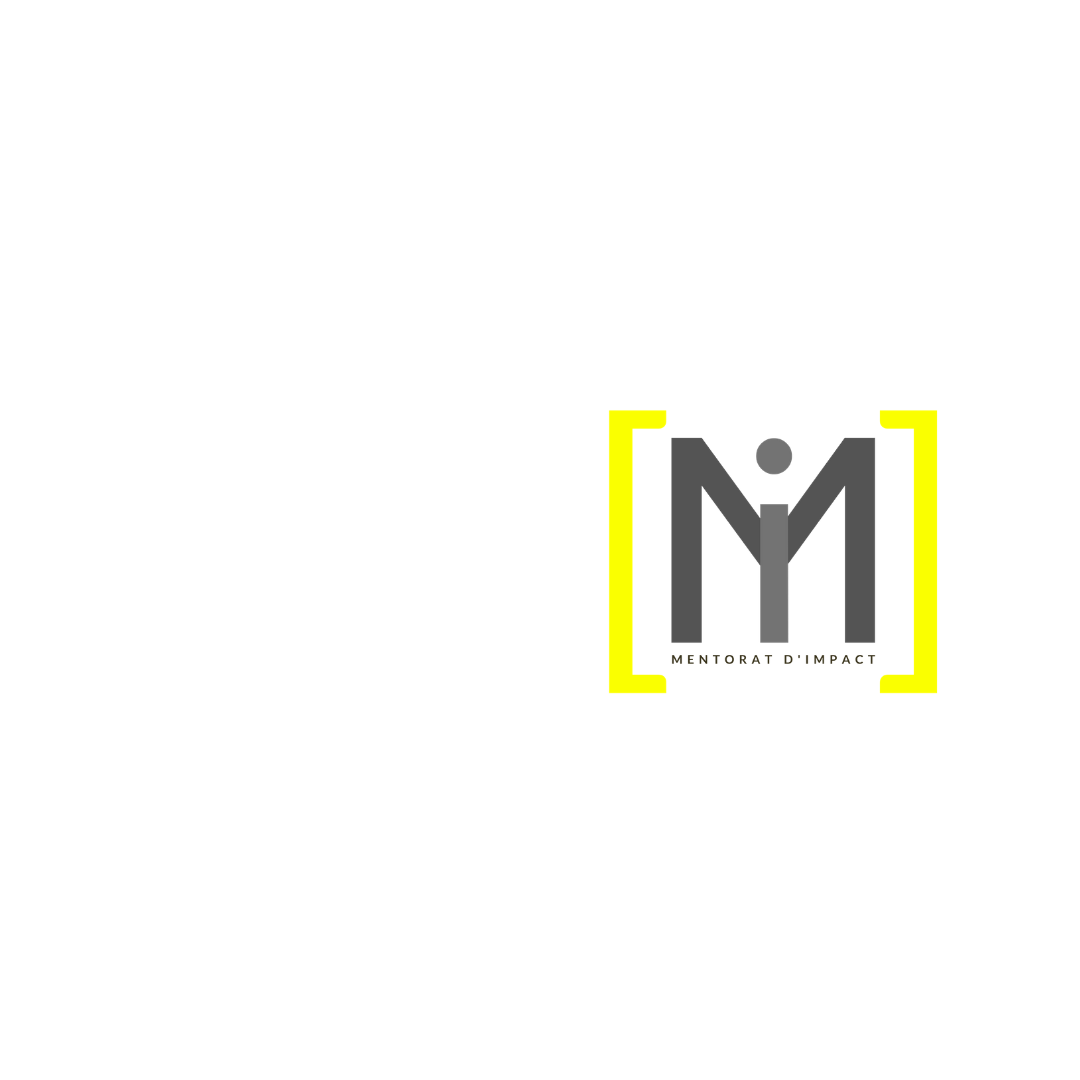 APPLIQUER / L’IMPORTANCE DE LA PRATIQUE
Étape 3: Comment allez-vous le faire, quand allez-vous le faire?
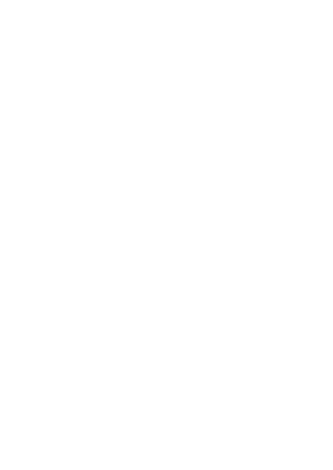 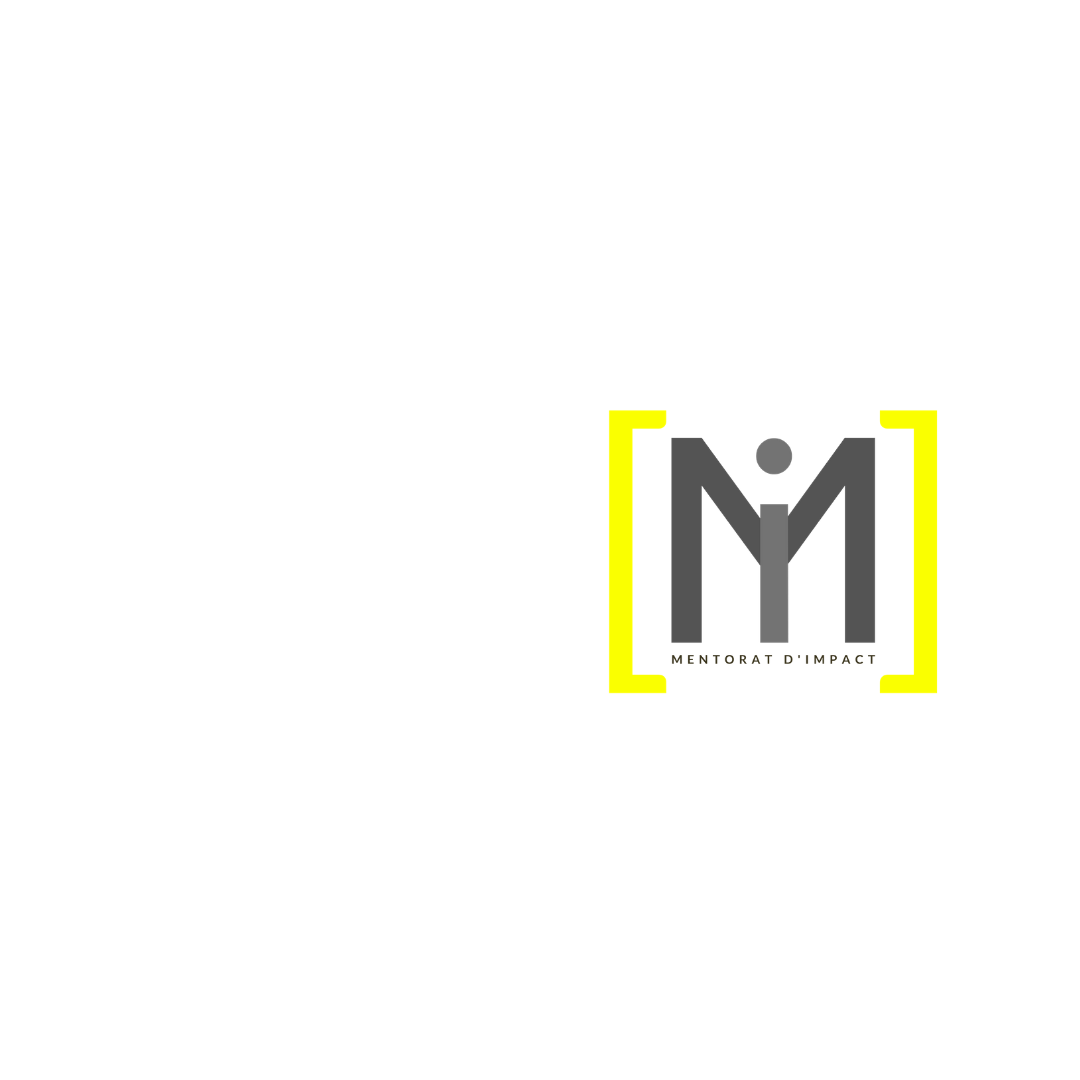 APPLIQUER / L’IMPORTANCE DE LA PRATIQUE
Étape 4: Quels progrès avez-vous connu dans vos démarches pratiques?
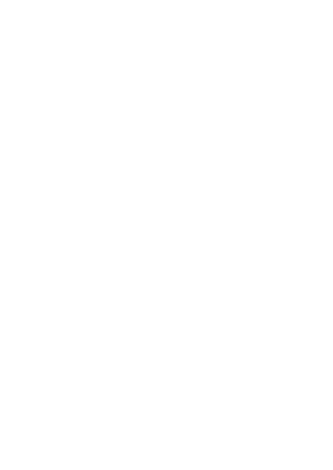 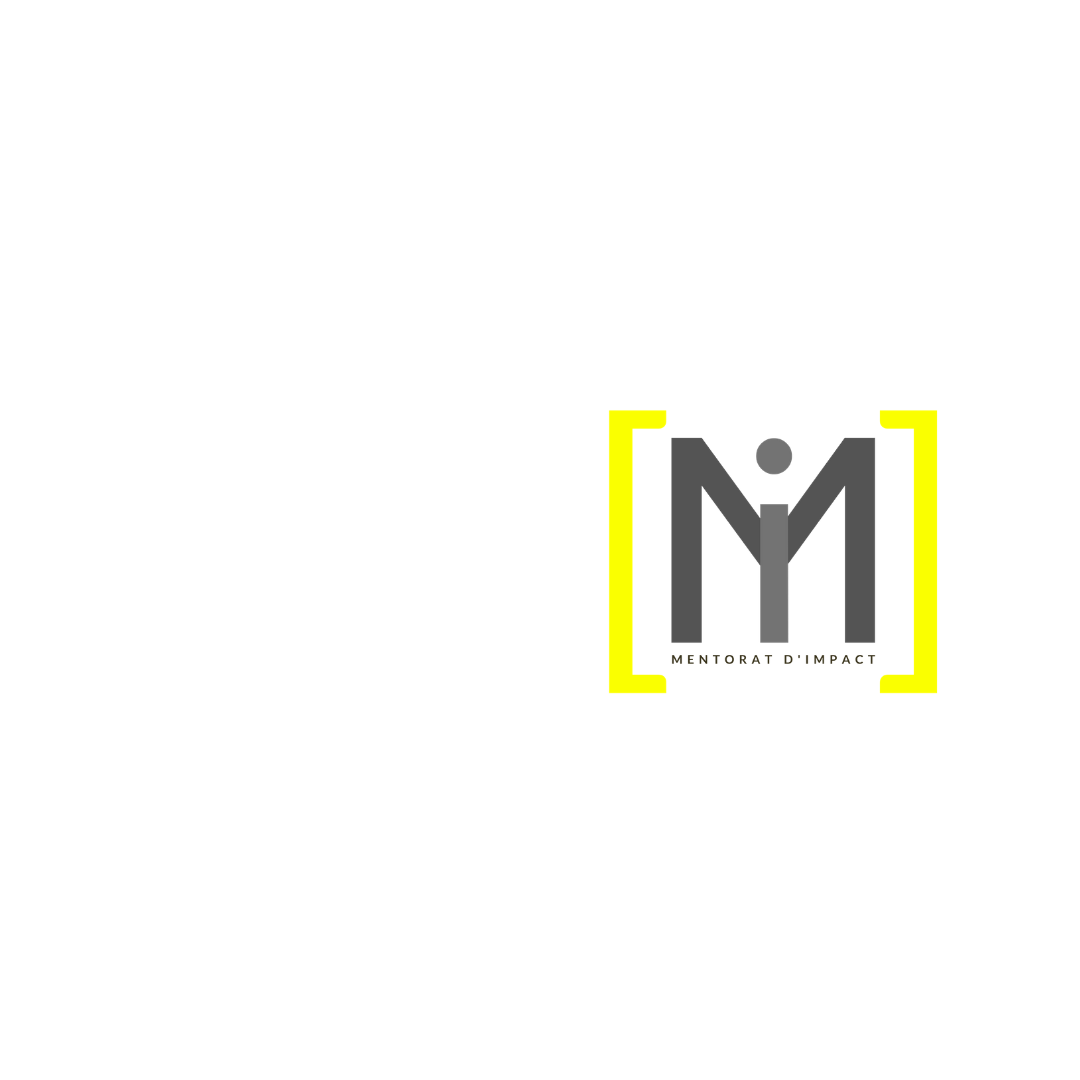 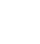 INSTRUCTIONS PRATIQUES D'APPLICATION

Sur le plan personnel, chaque participant écrit la réponse à ces deux questions :

Quelle est la chose la plus importante que j'ai apprise aujourd'hui ?
Quelle étape pratique, aussi petite soit-elle, vais-je prendre pour la mettre en œuvre ?


2. Cada persona tendrá un minuto para compartir lo que ha escrito. El resto escucha sin comentar.